О мерах, принимаемых ФКУ «Сибуправтодор»                                  в части обеспечения контроля качества                           дорожных работ.
Симонов Юрий Александрович
 заместитель начальника ФКУ «Сибуправтодор»
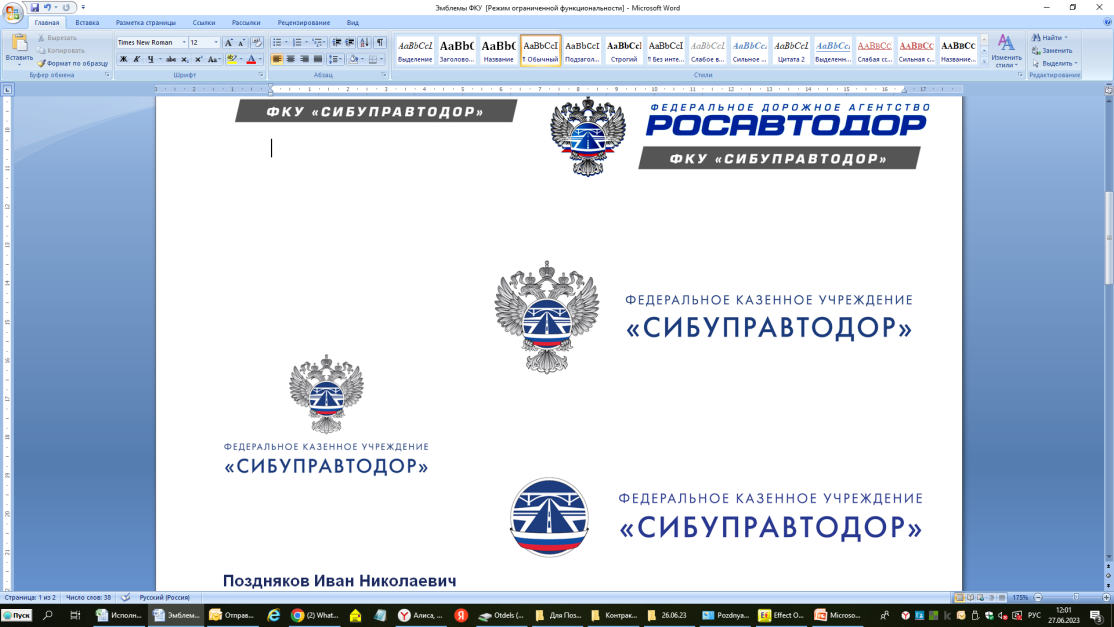 Сеть дорог ФКУ «Сибуправтодор»
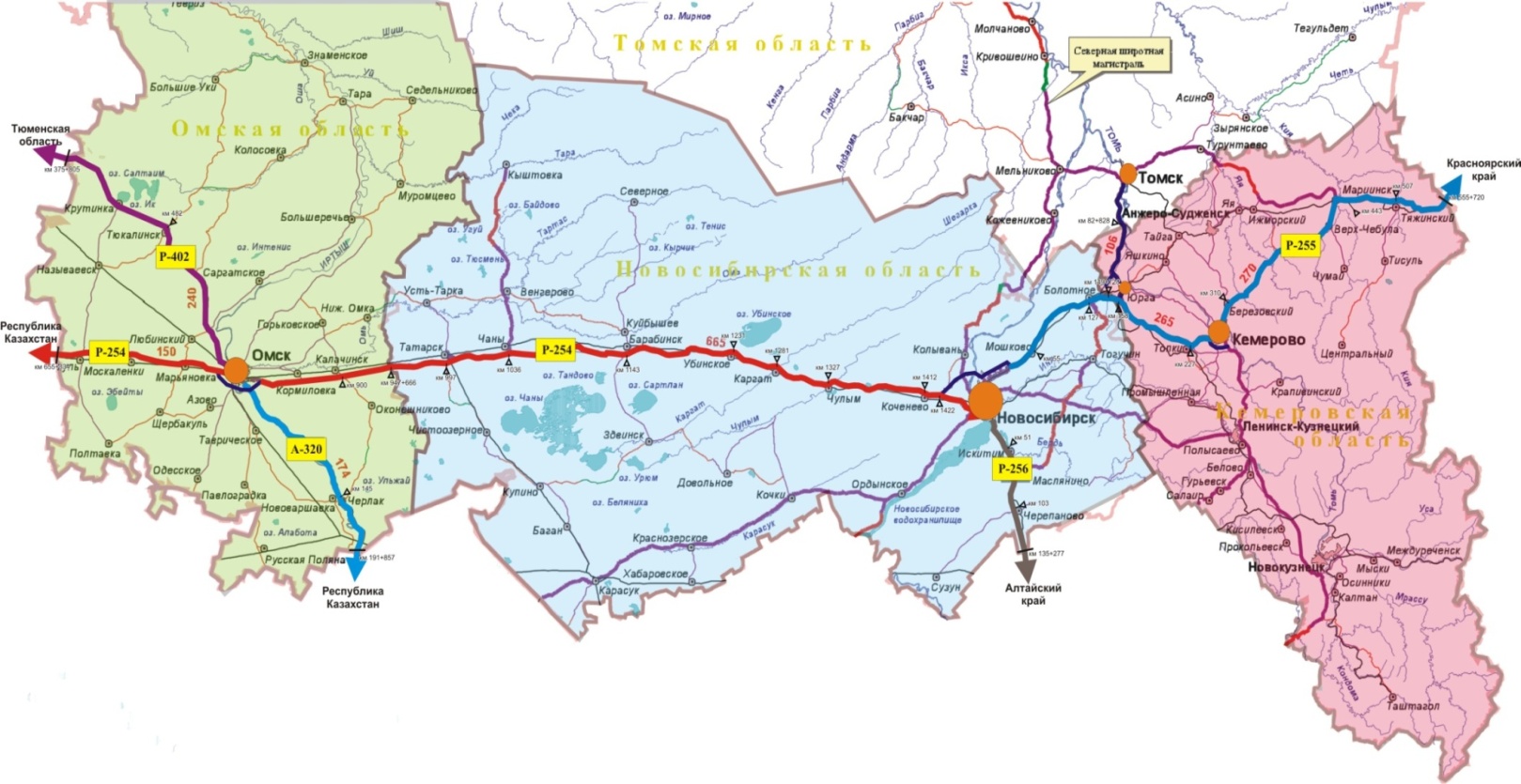 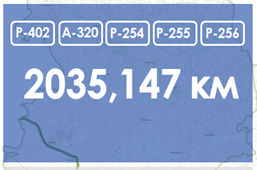 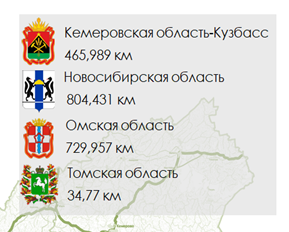 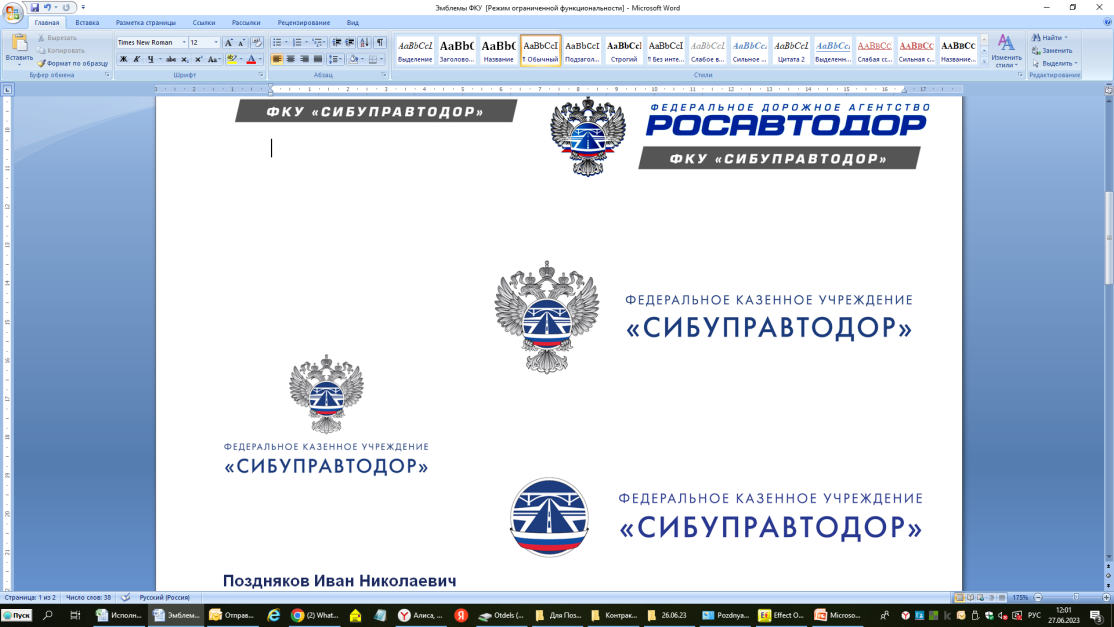 Система управления качеством дорожных работ
Росавтодор
I уровень 
Стратегическое управление
II уровень 
Техническое управление
Мониторинг качества дорожных работ
ФКУ (органы управления  дорожным хозяйством)
ФКУ «Росдортехнология»
III уровень 
Оперативное управление
Подрядные организации
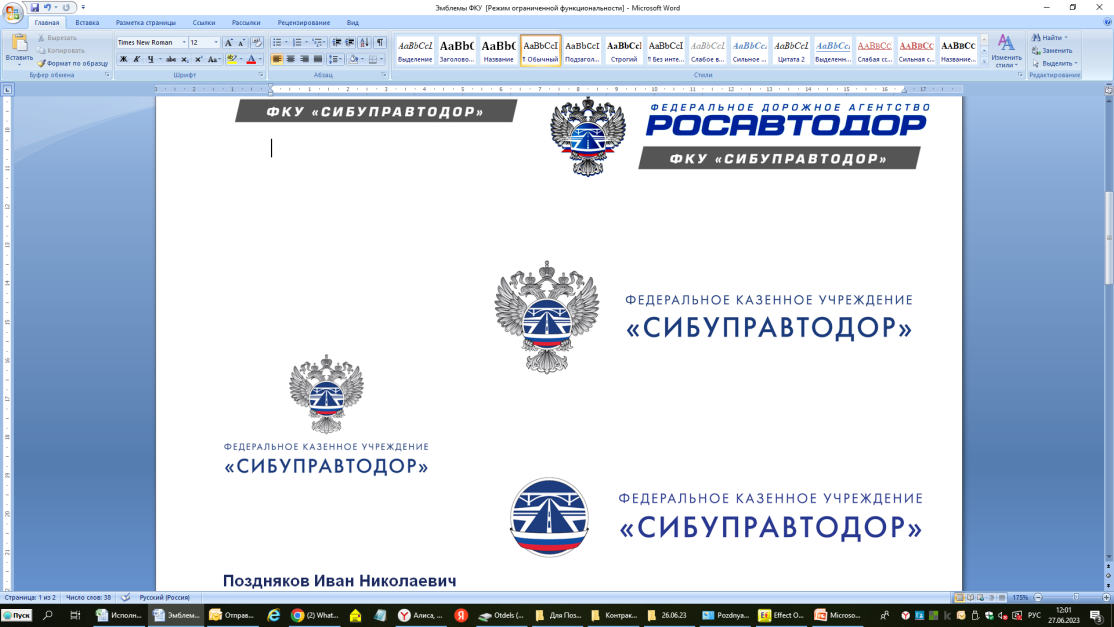 Оснащение отдела контроля качества Управления
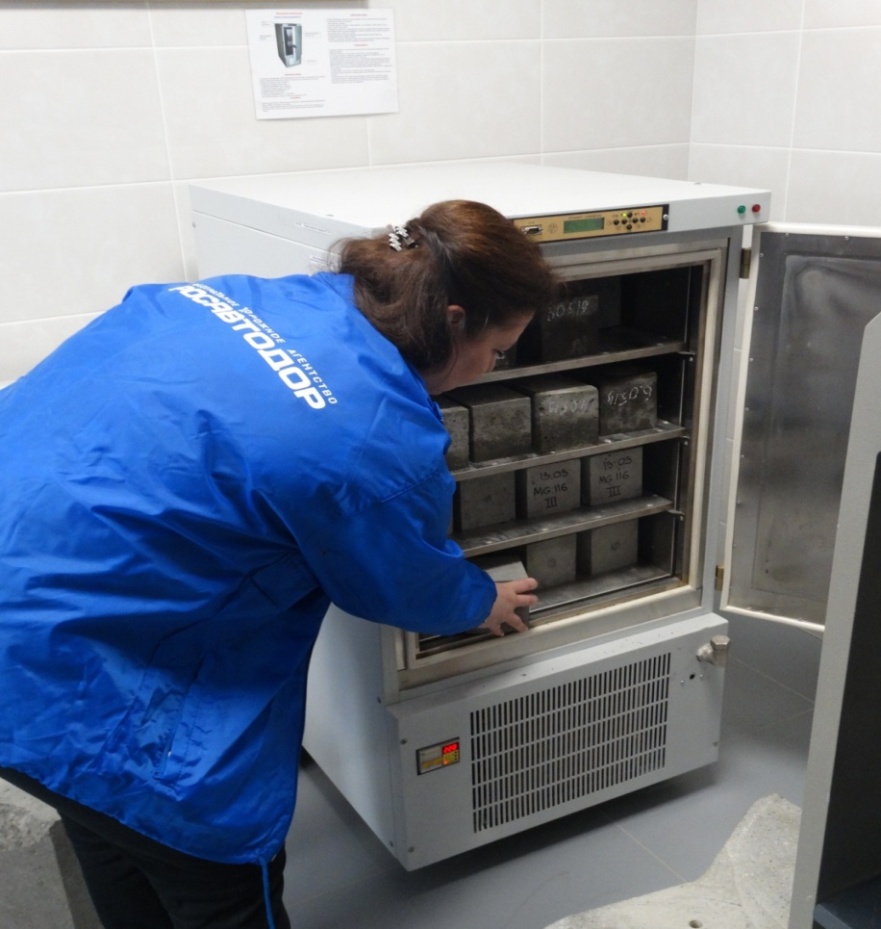 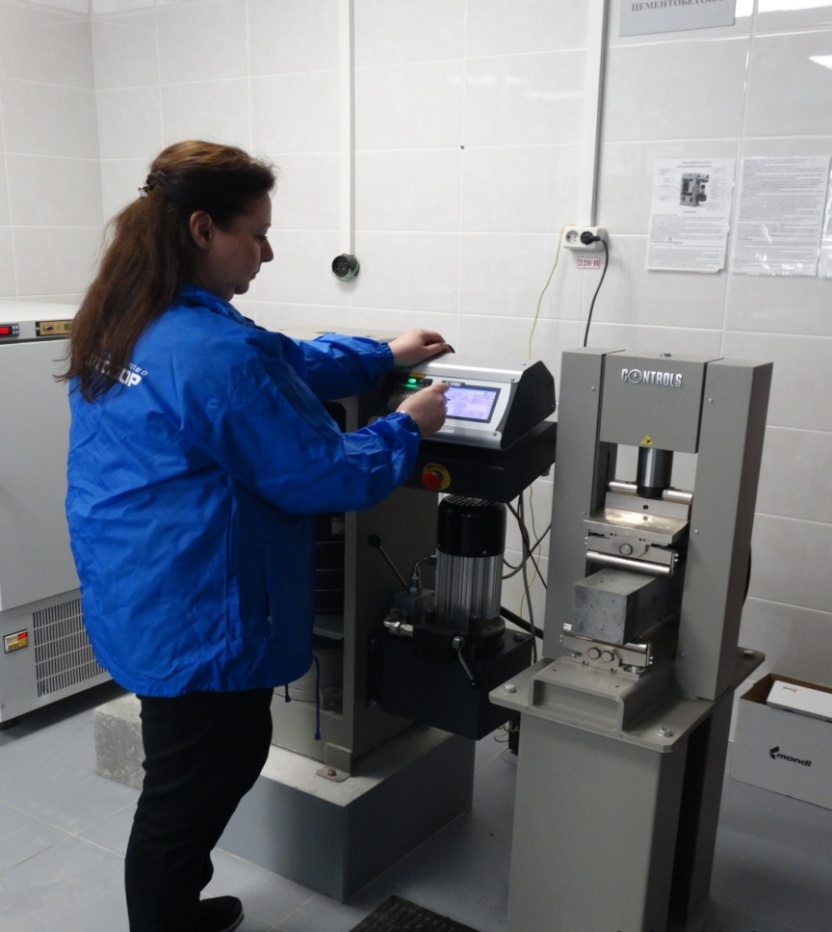 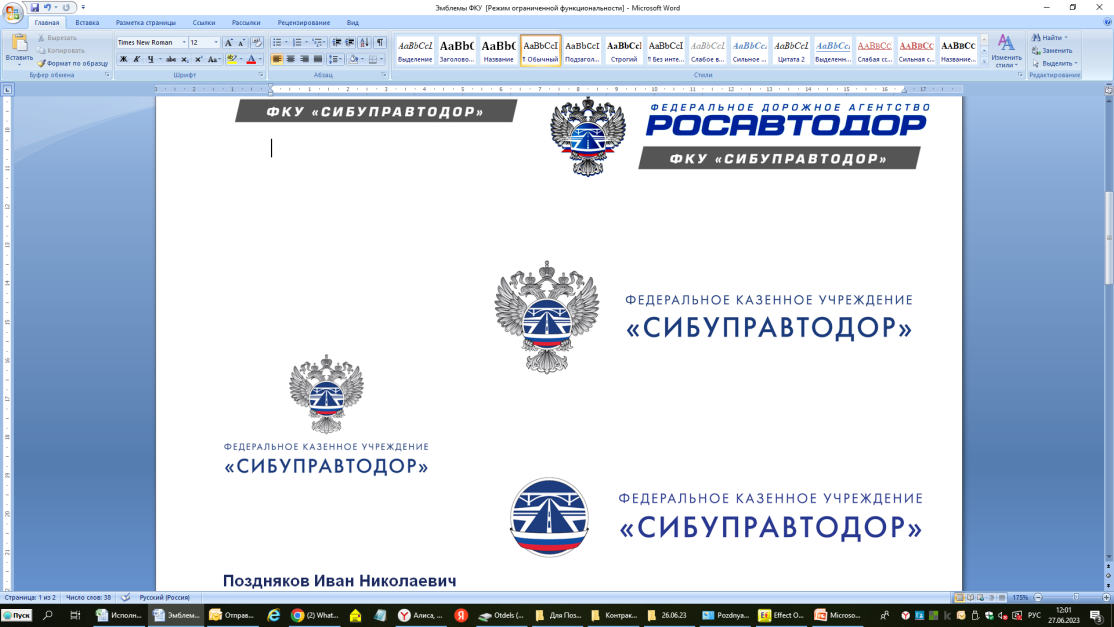 Оснащение отдела контроля качества Управления
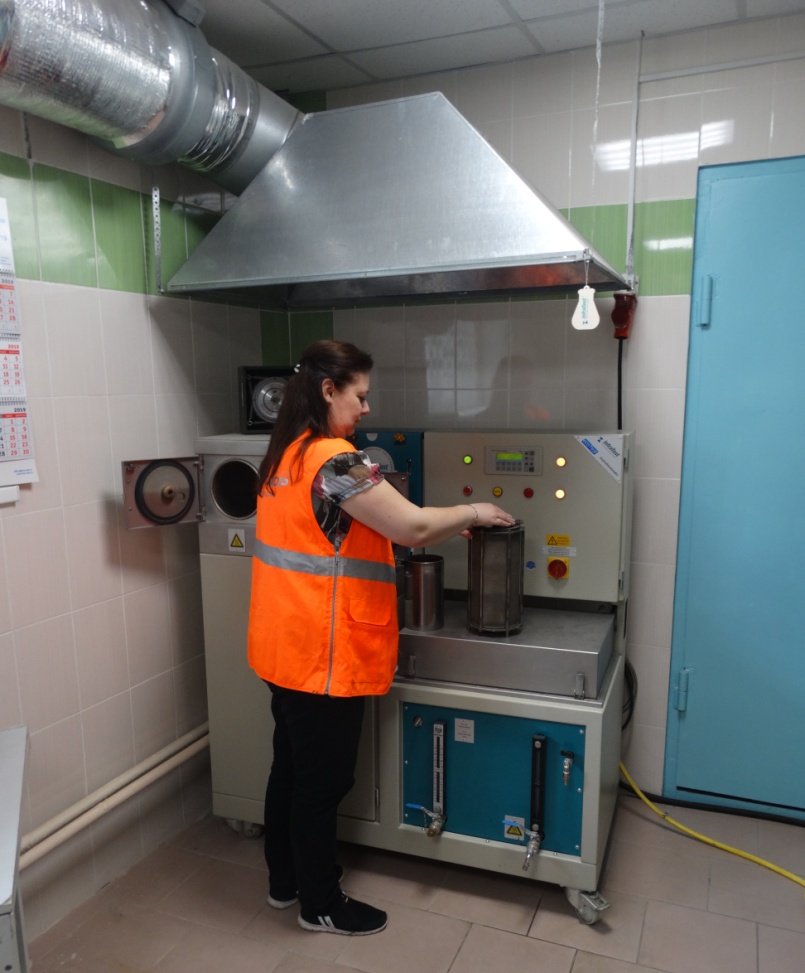 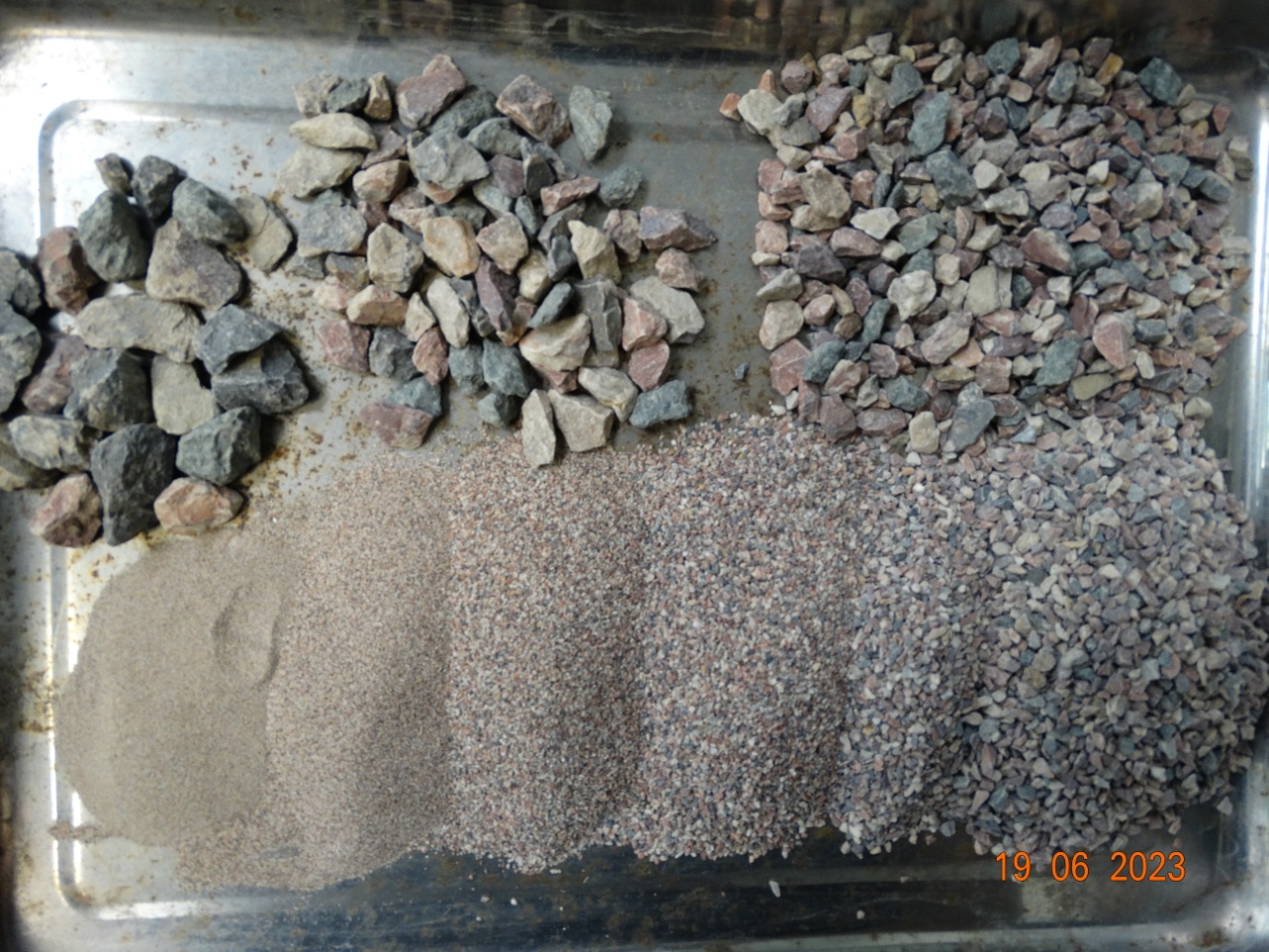 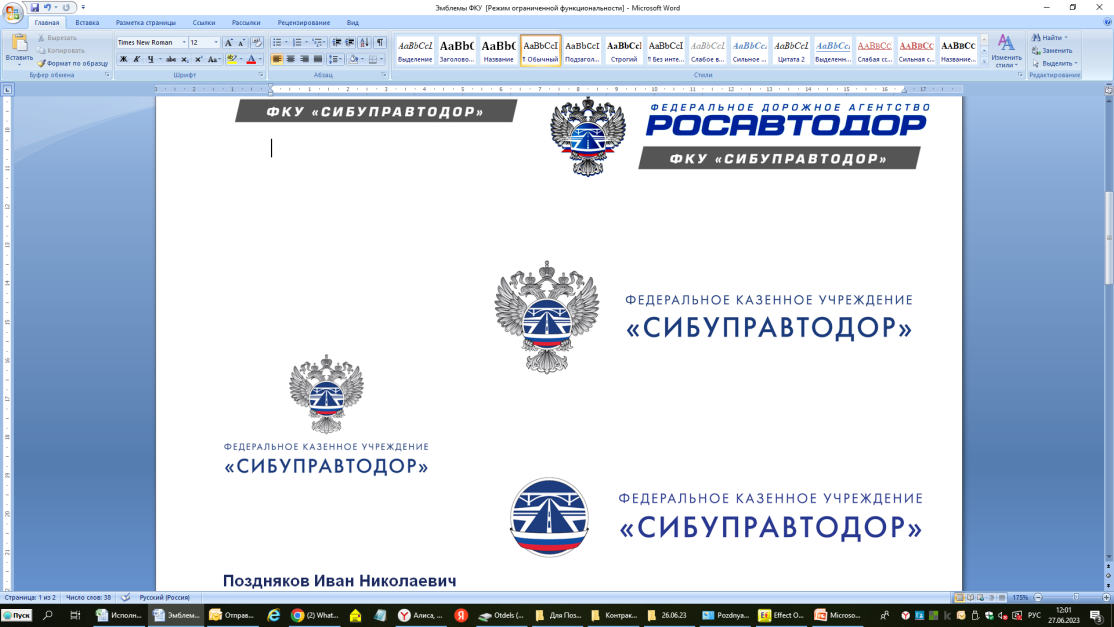 Оснащение отдела контроля качества Управления
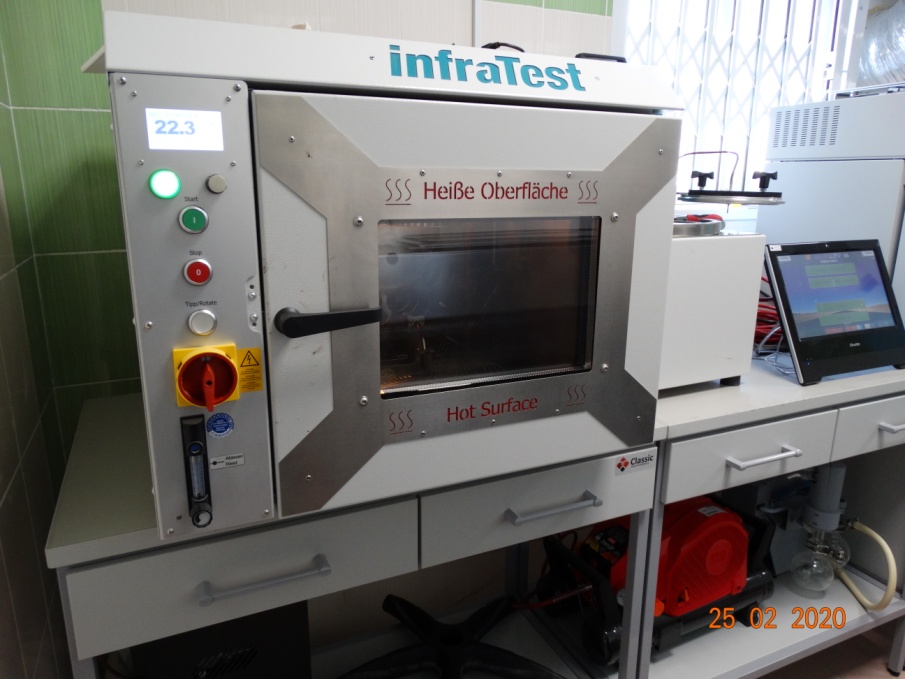 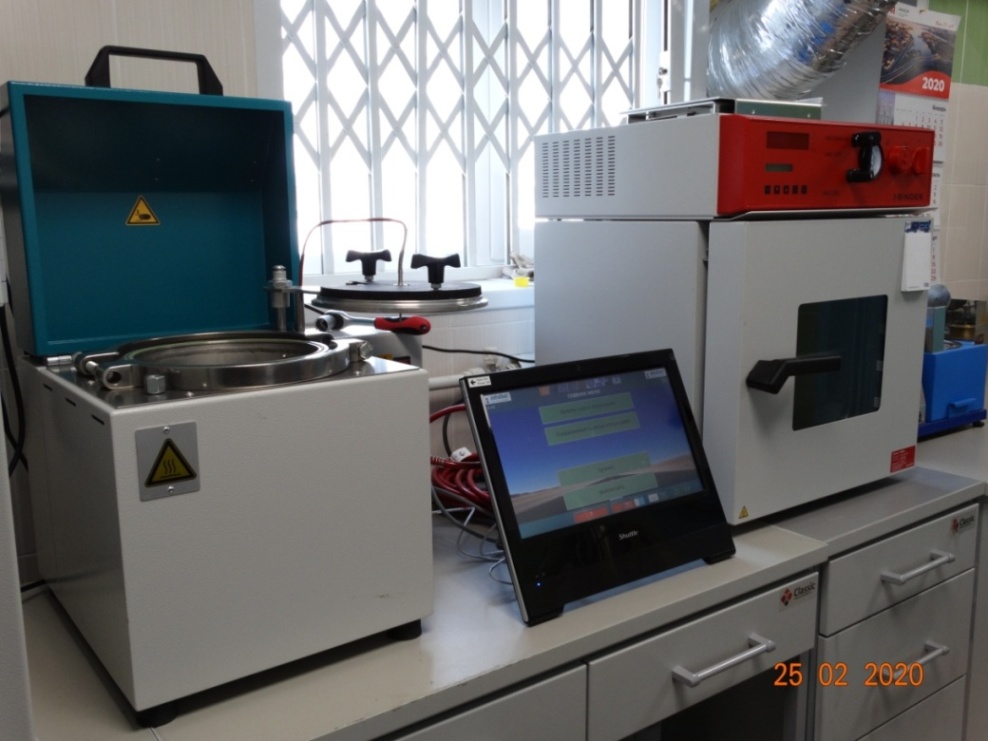 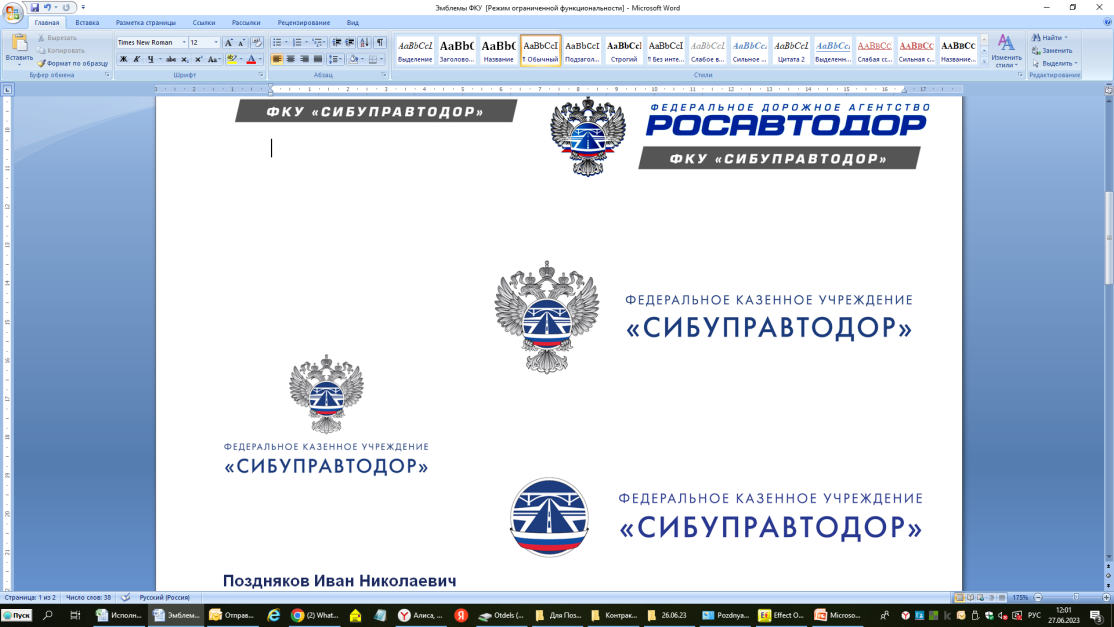 Оснащение отдела контроля качества Управления
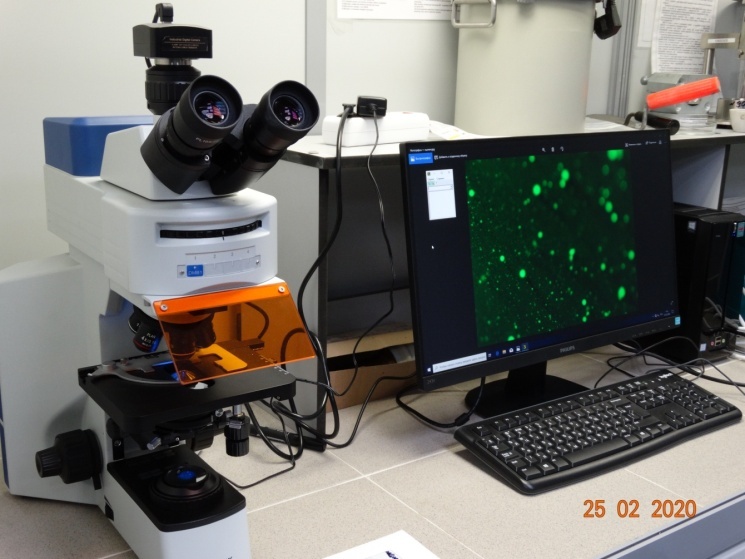 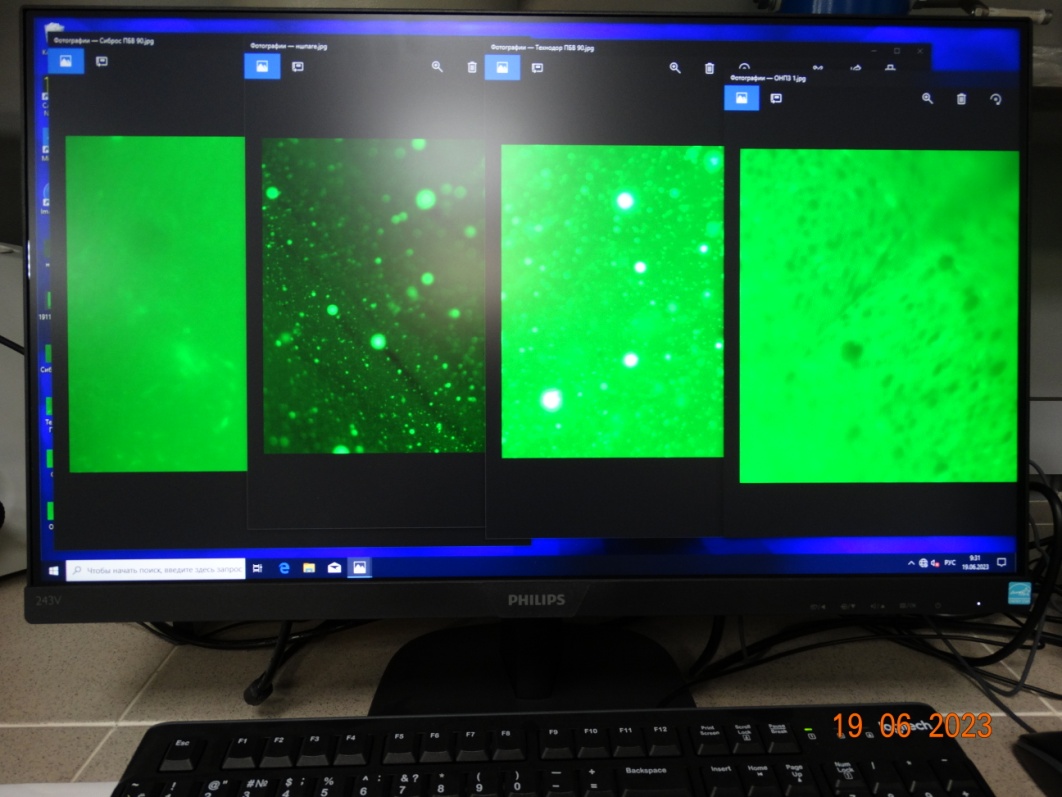 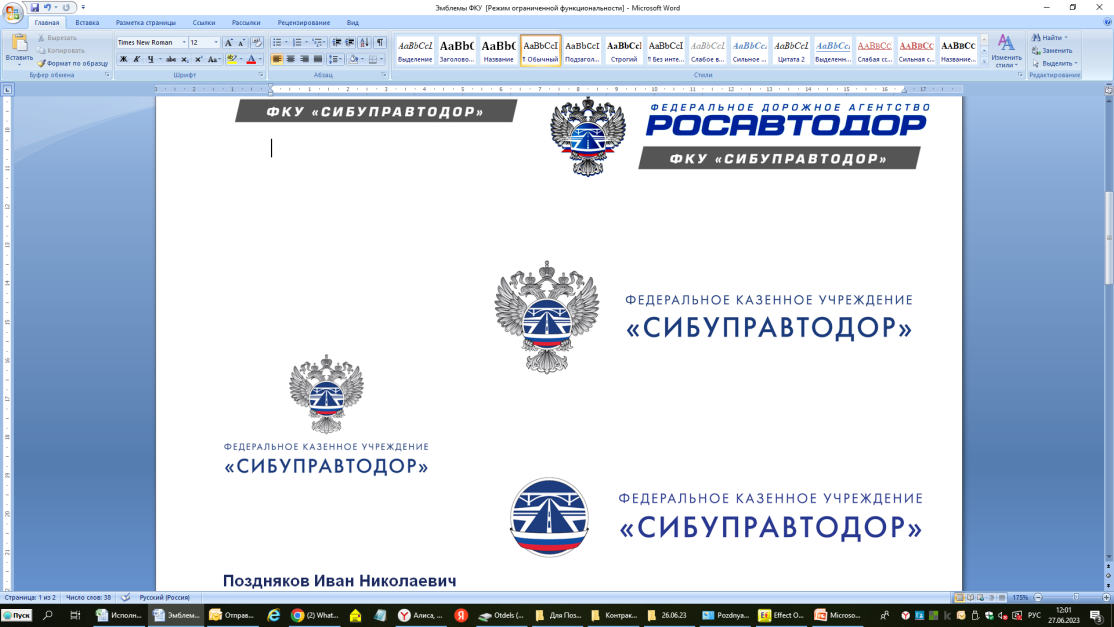 Оснащение отдела контроля качества Управления
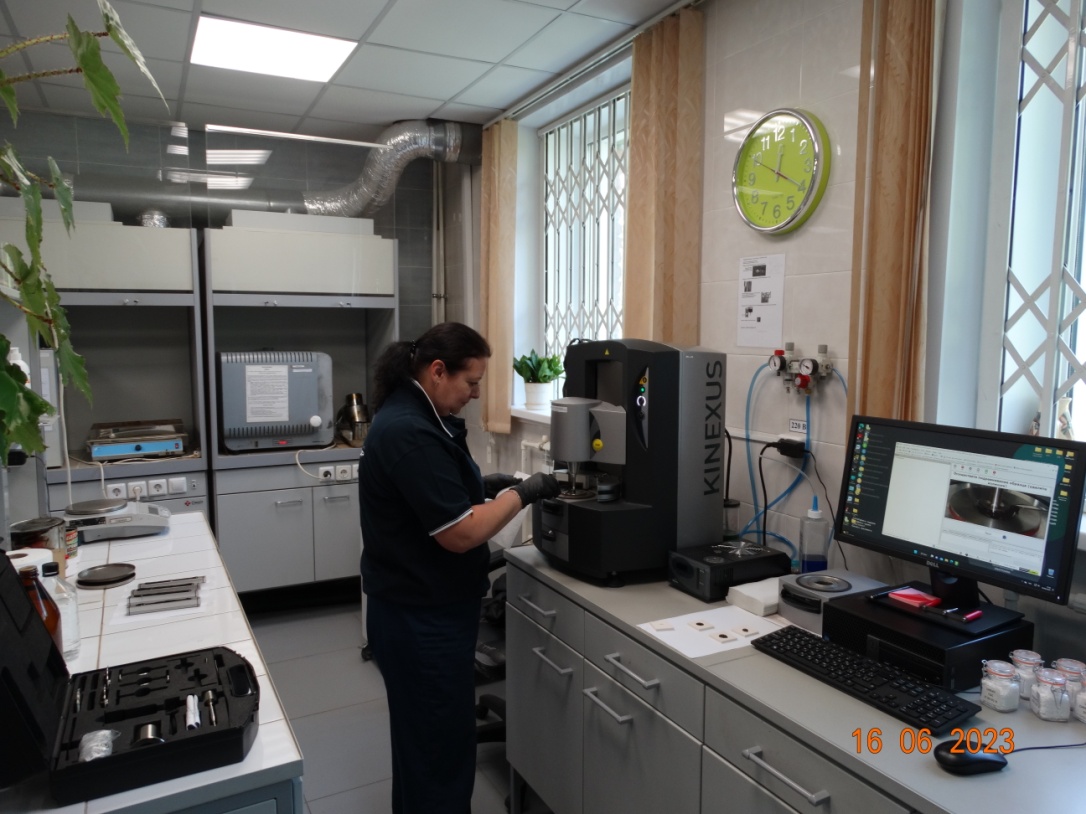 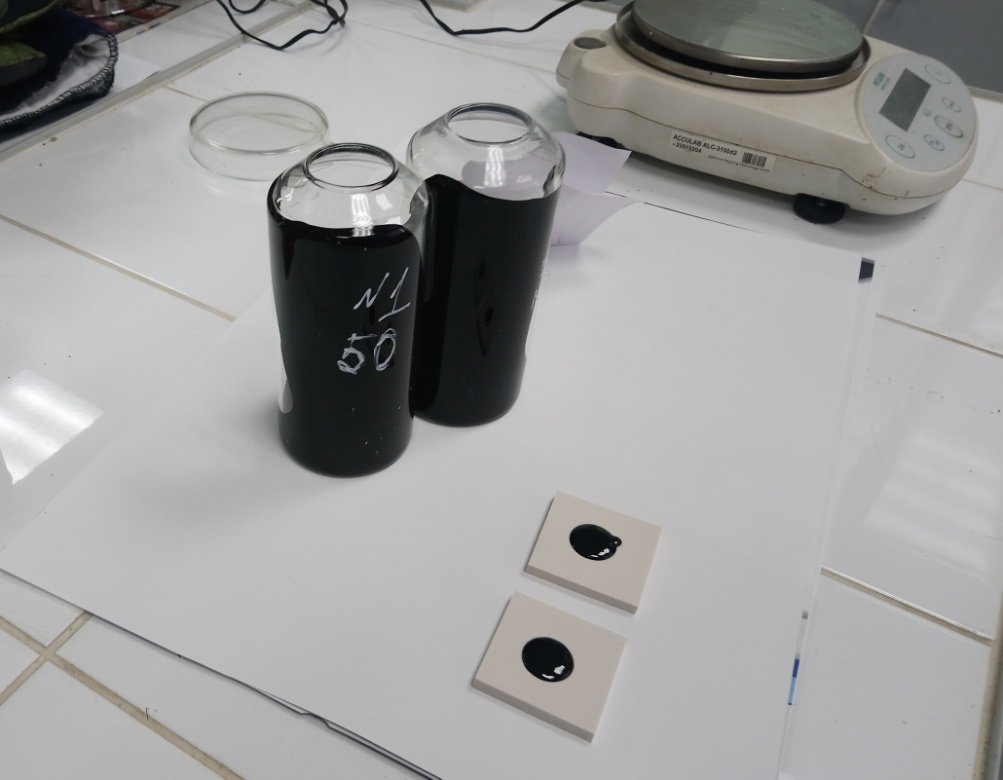 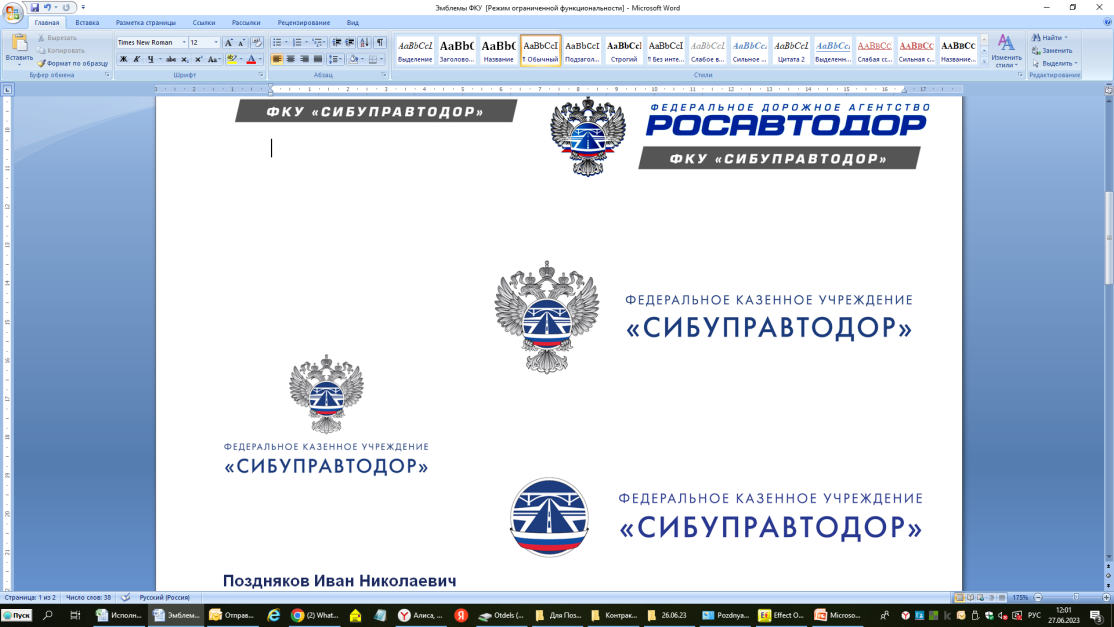 Оснащение отдела контроля качества Управления
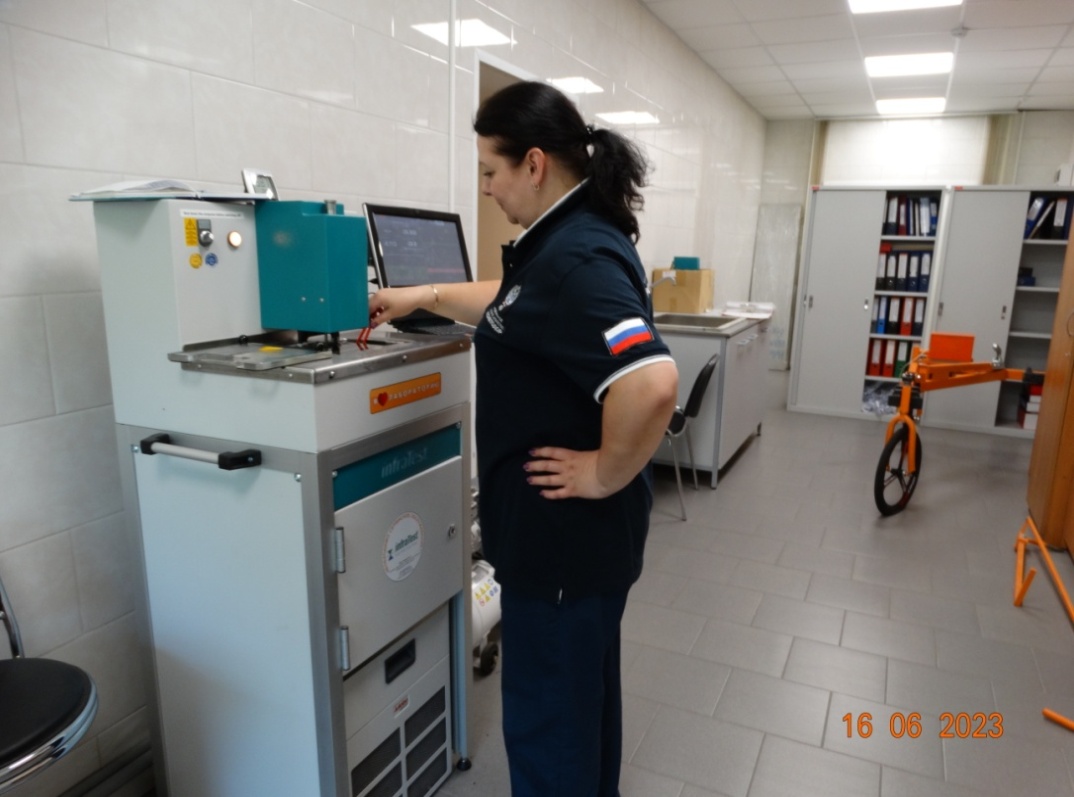 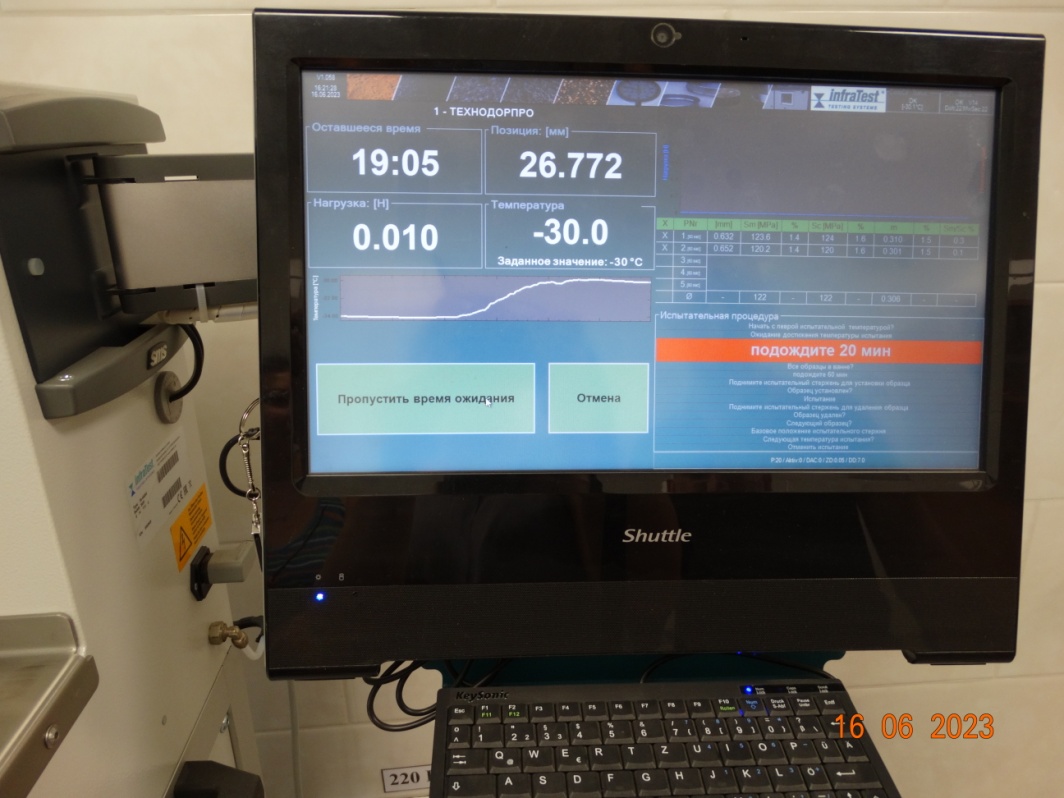 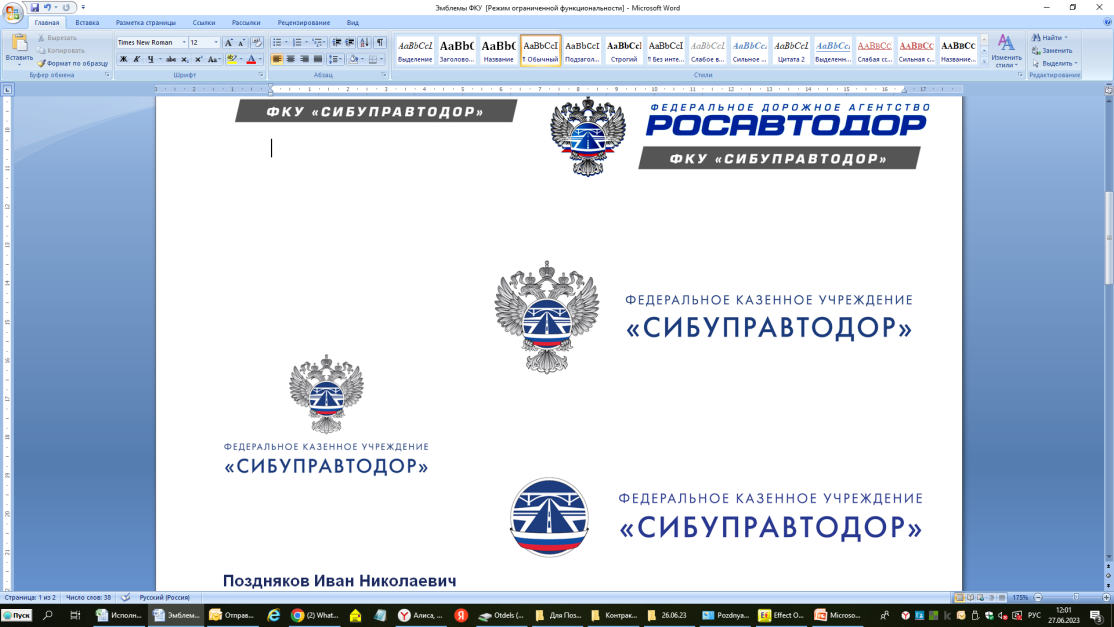 Оснащение отдела контроля качества Управления
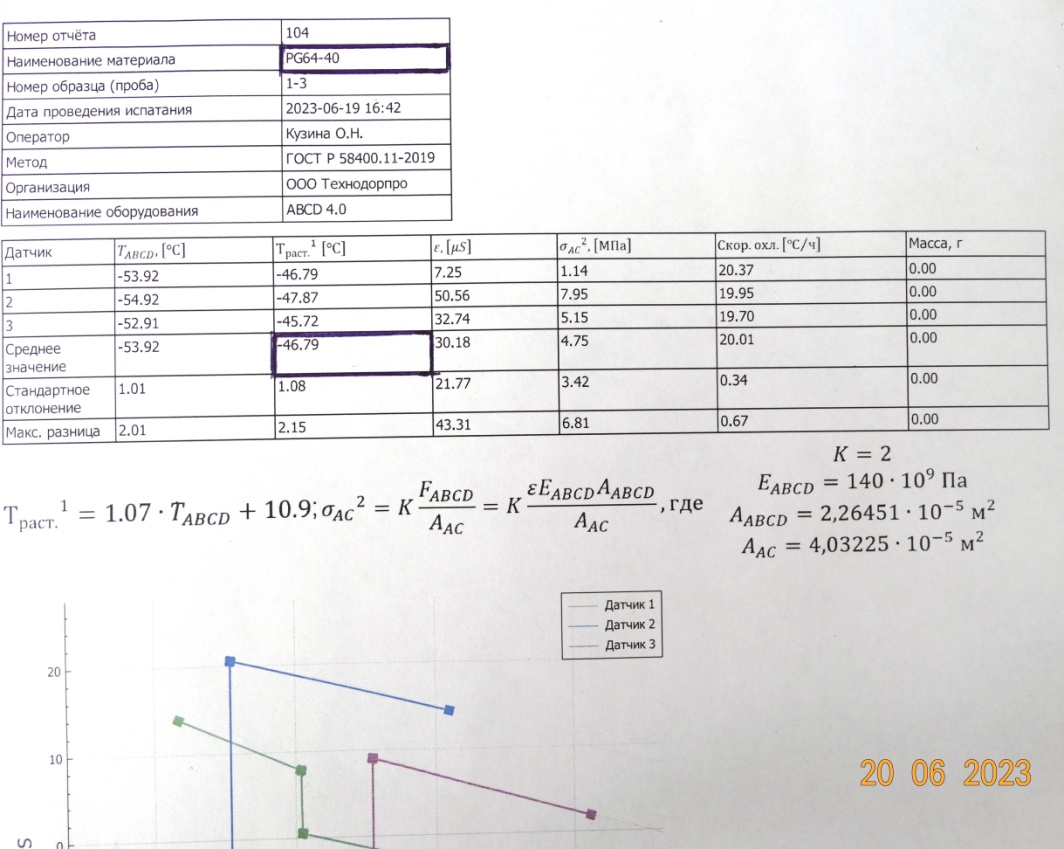 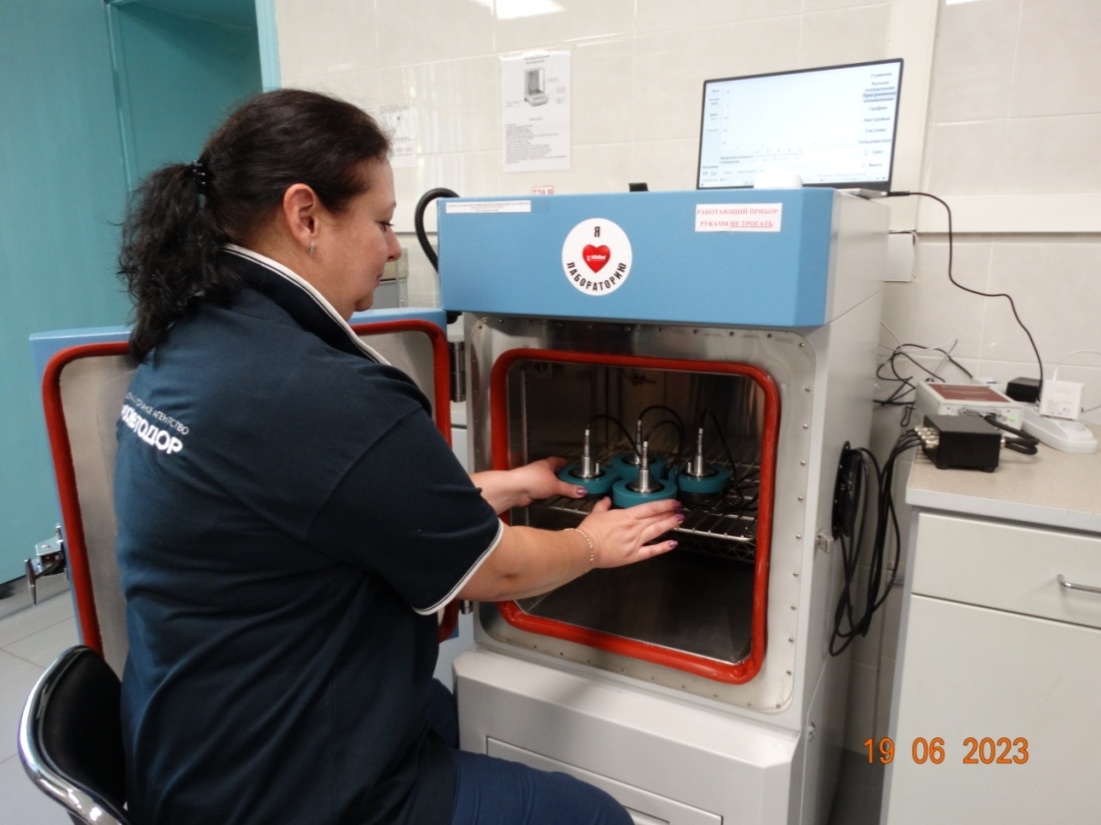 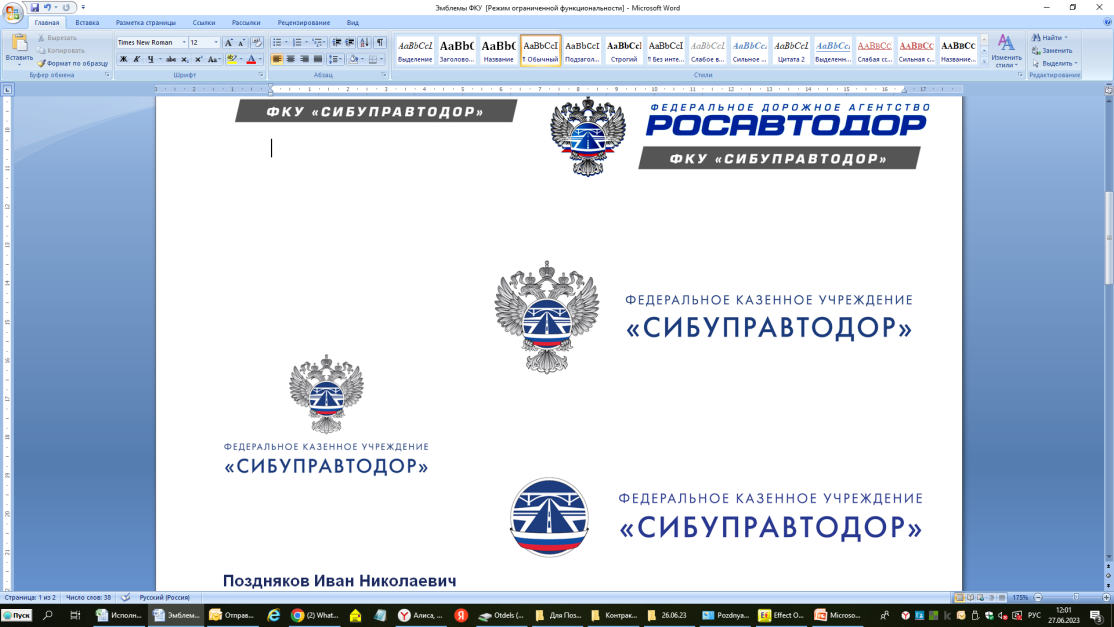 Оснащение отдела контроля качества Управления
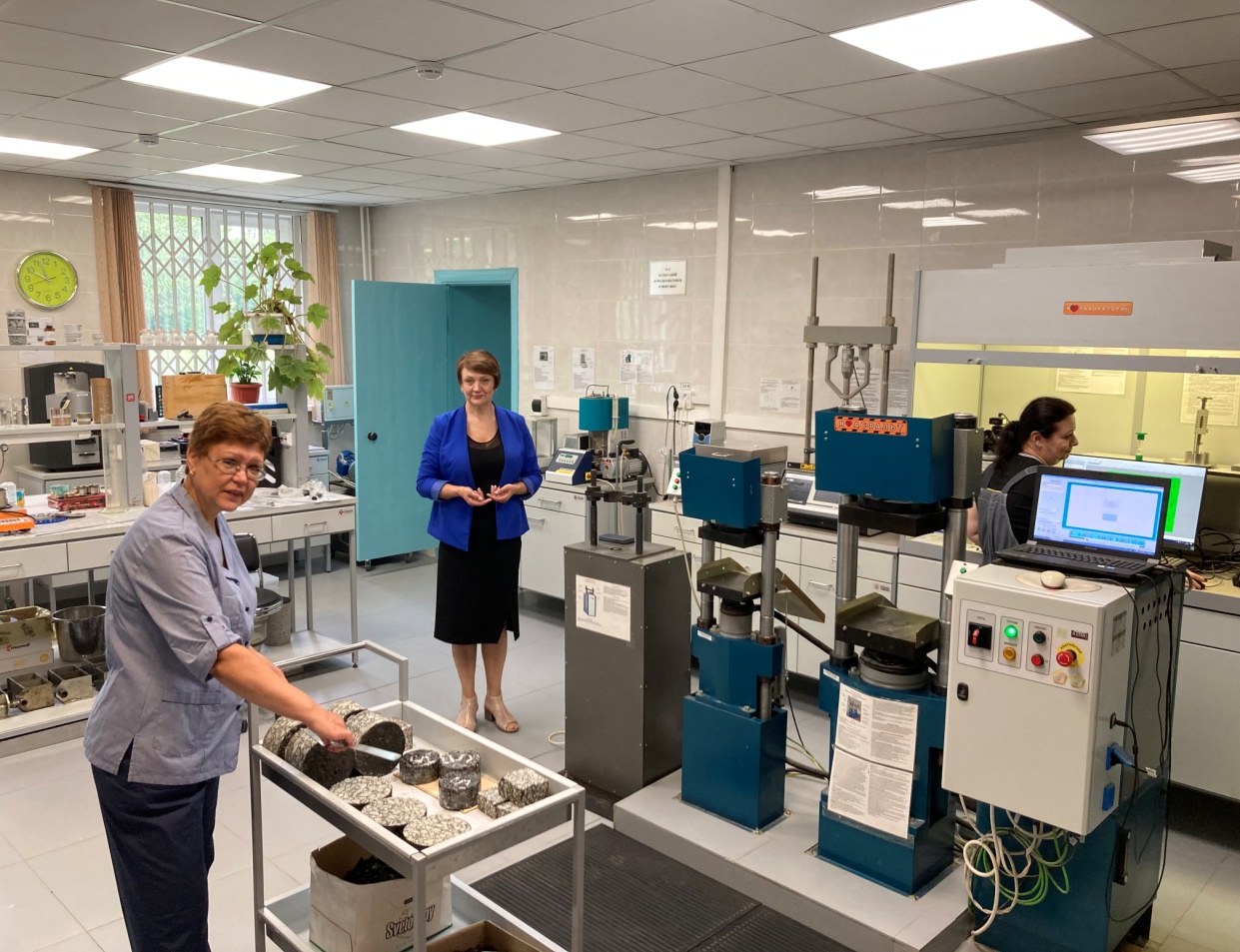 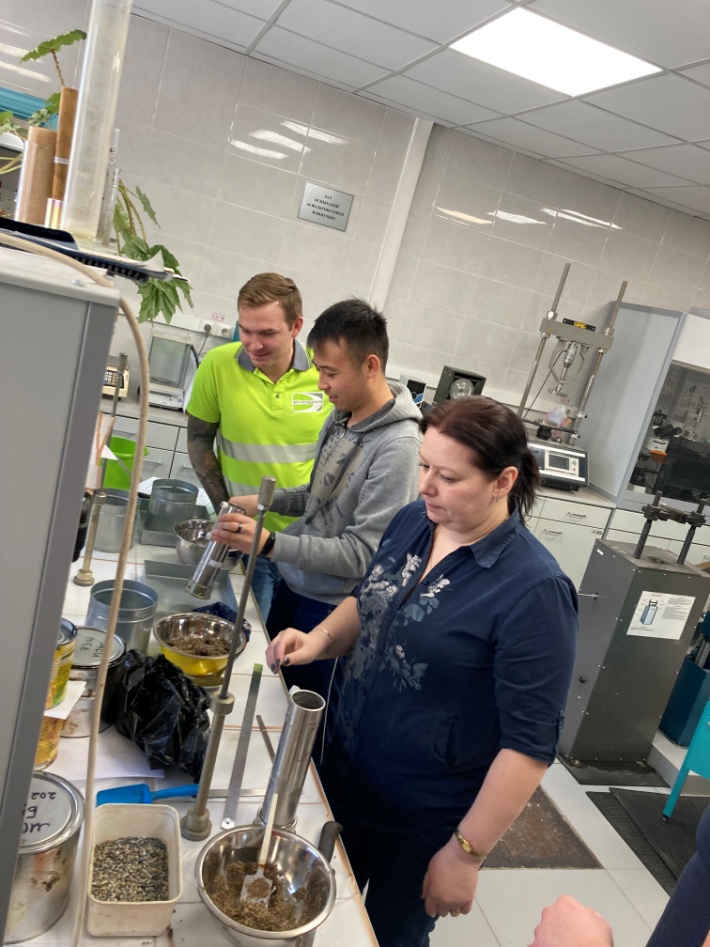 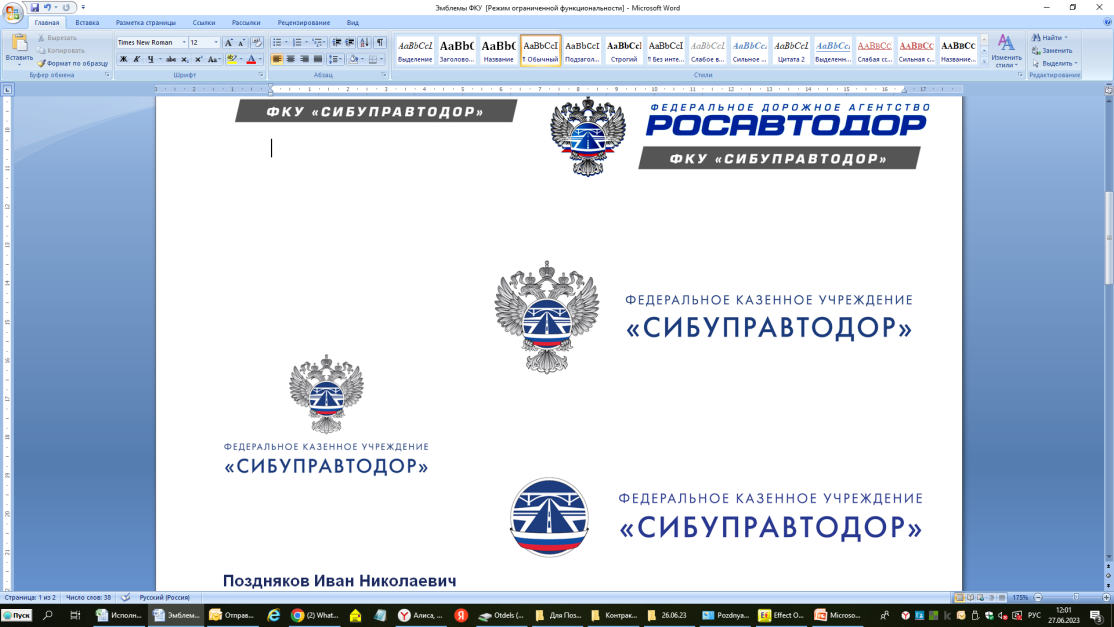 Оснащение отдела контроля качества Управления
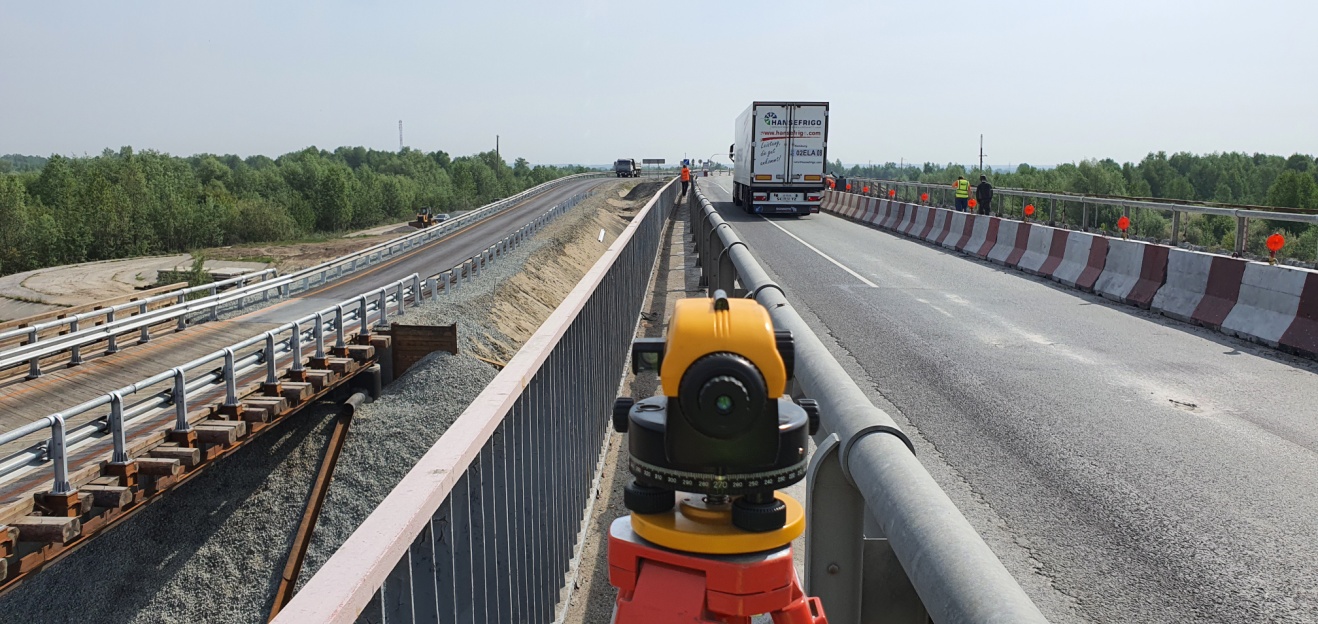 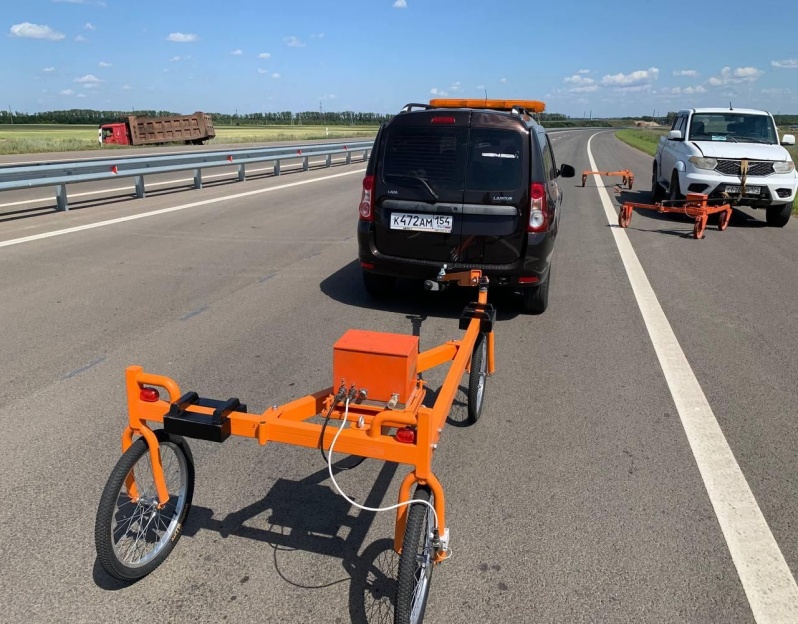 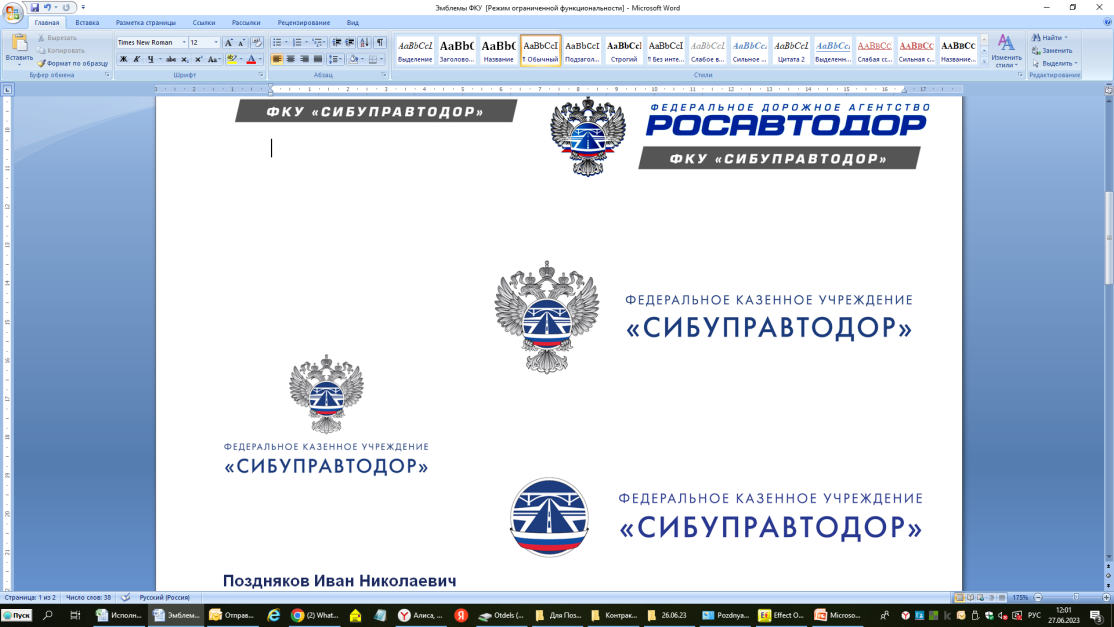 Объекты национального проекта
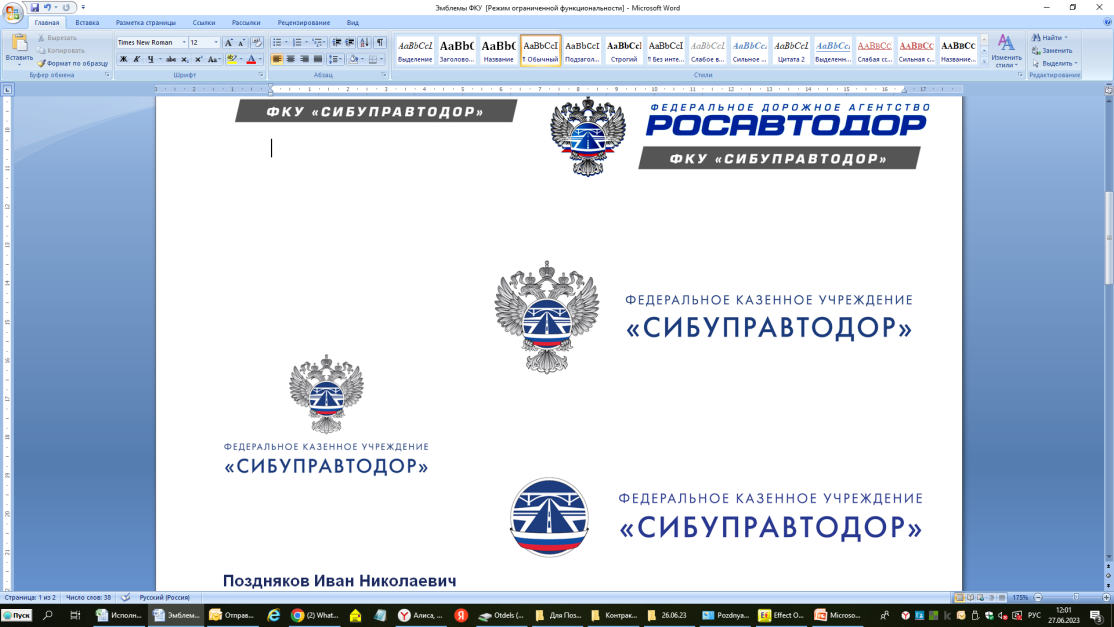 Проверка АБЗ
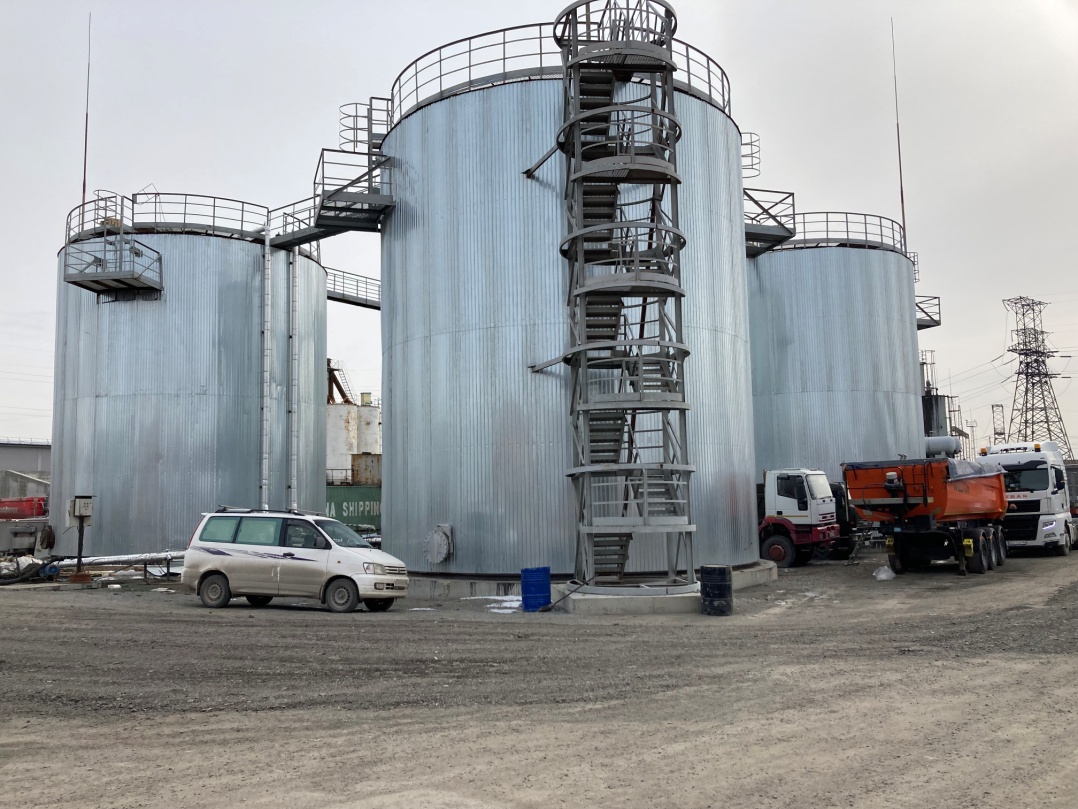 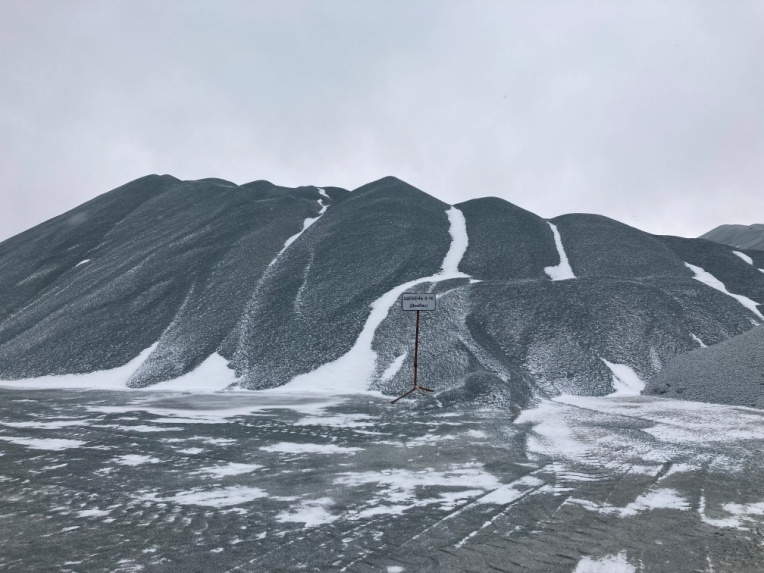 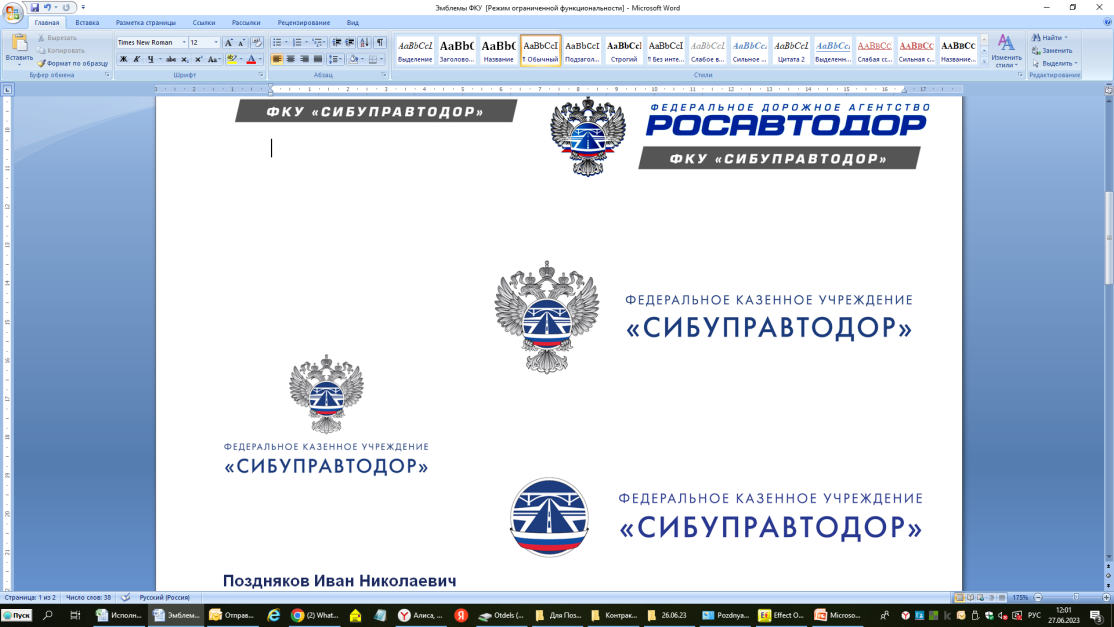 Проверка АБЗ
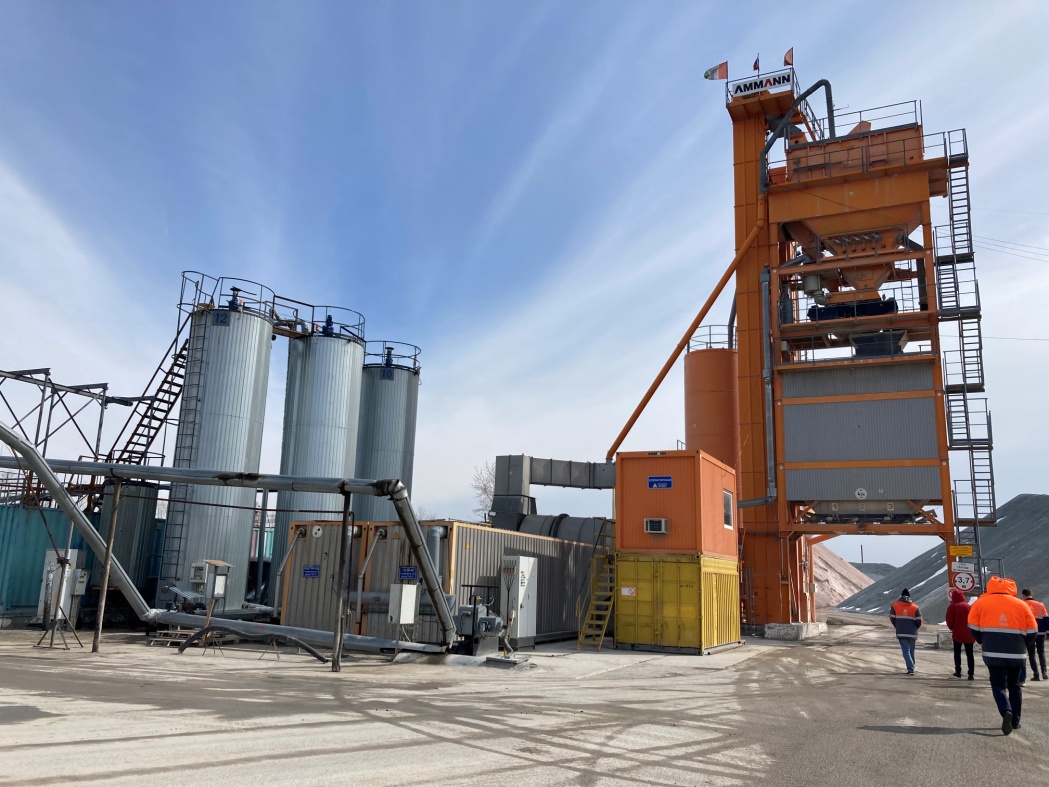 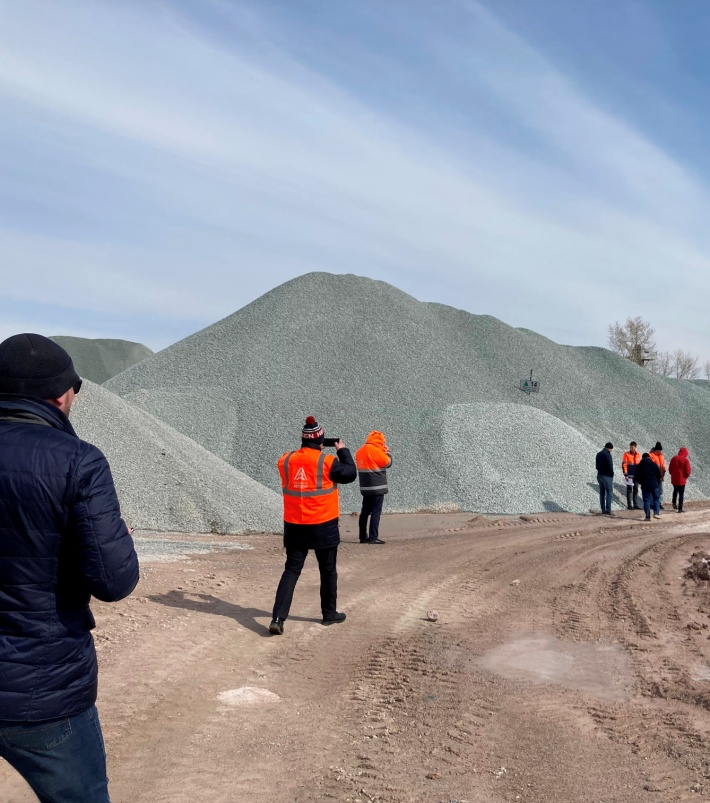 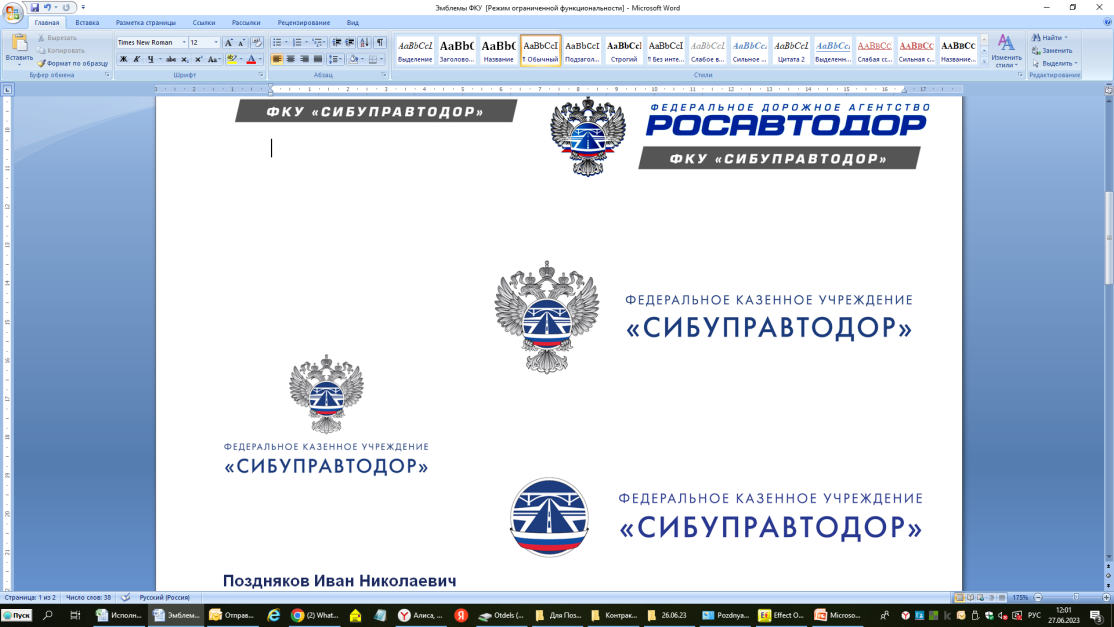 Проверка АБЗ
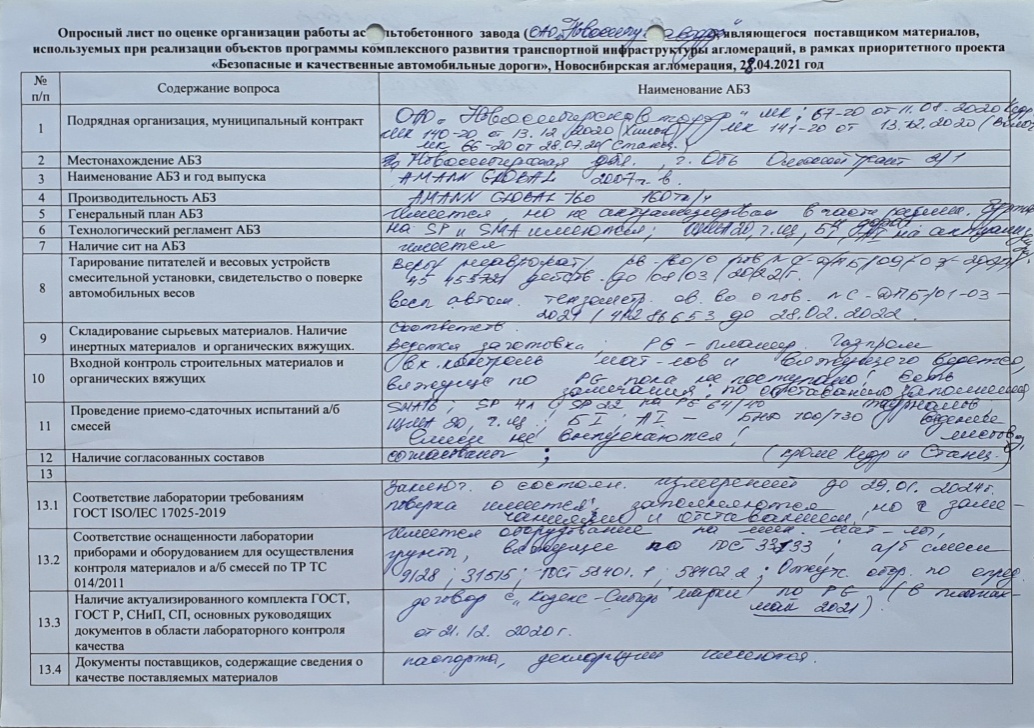 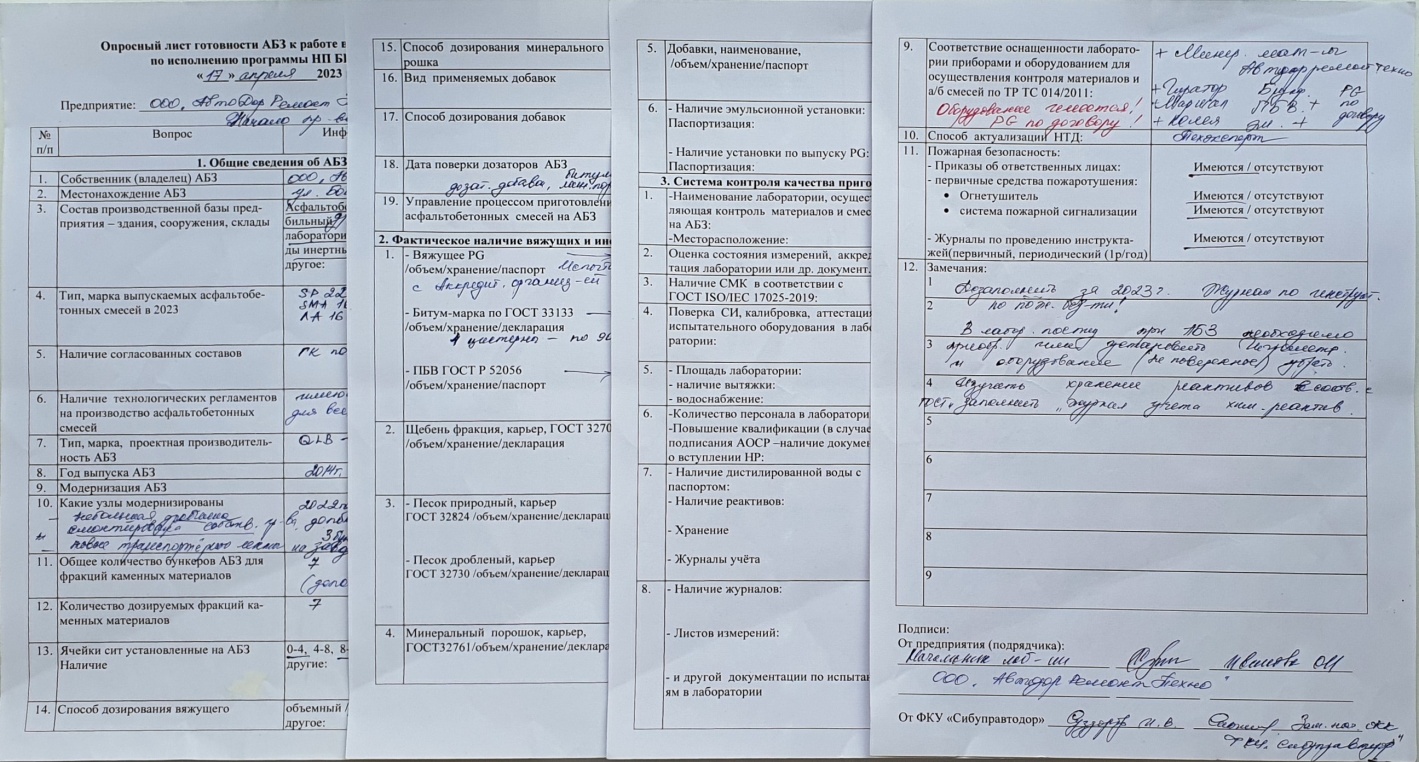 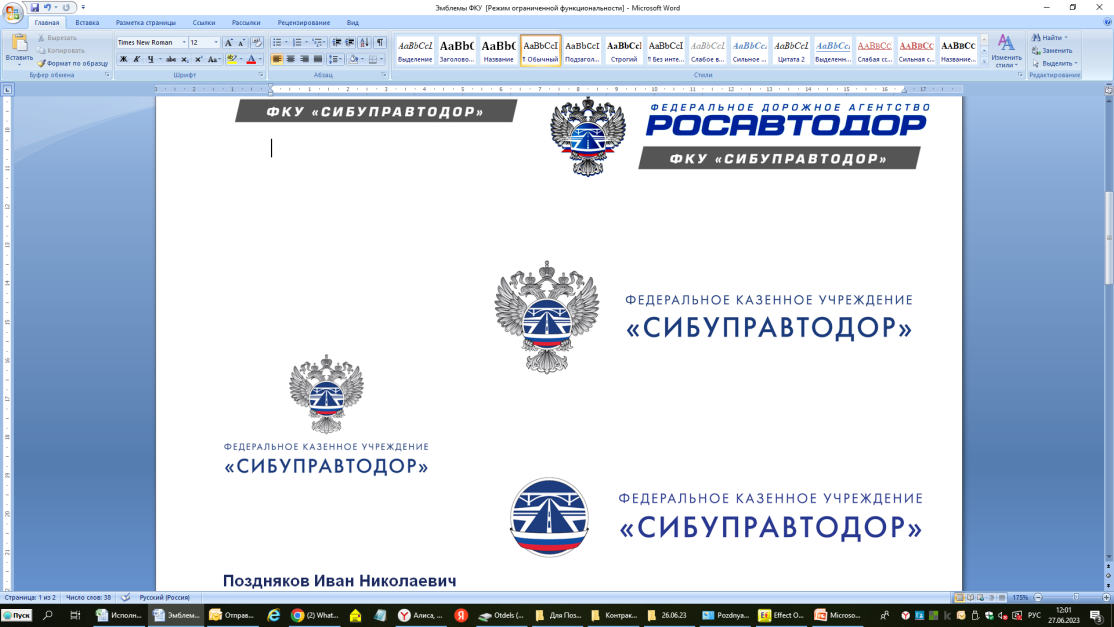 Контроль качества покрытия
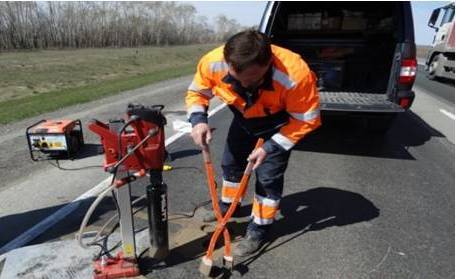 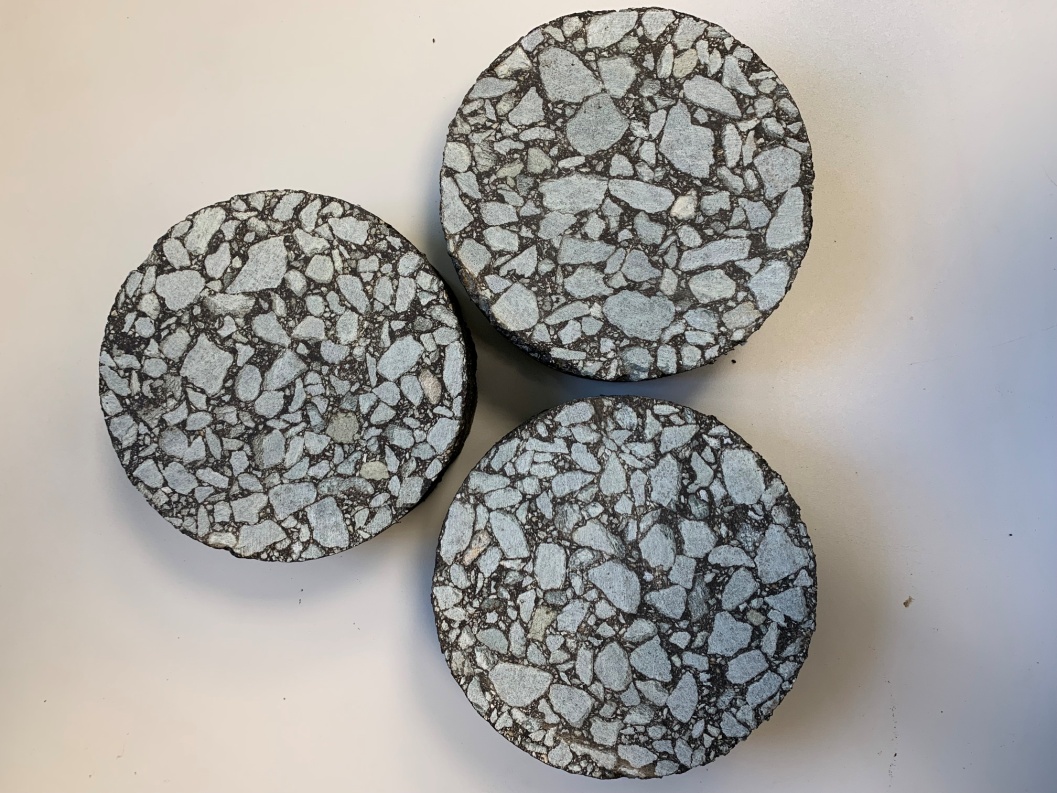 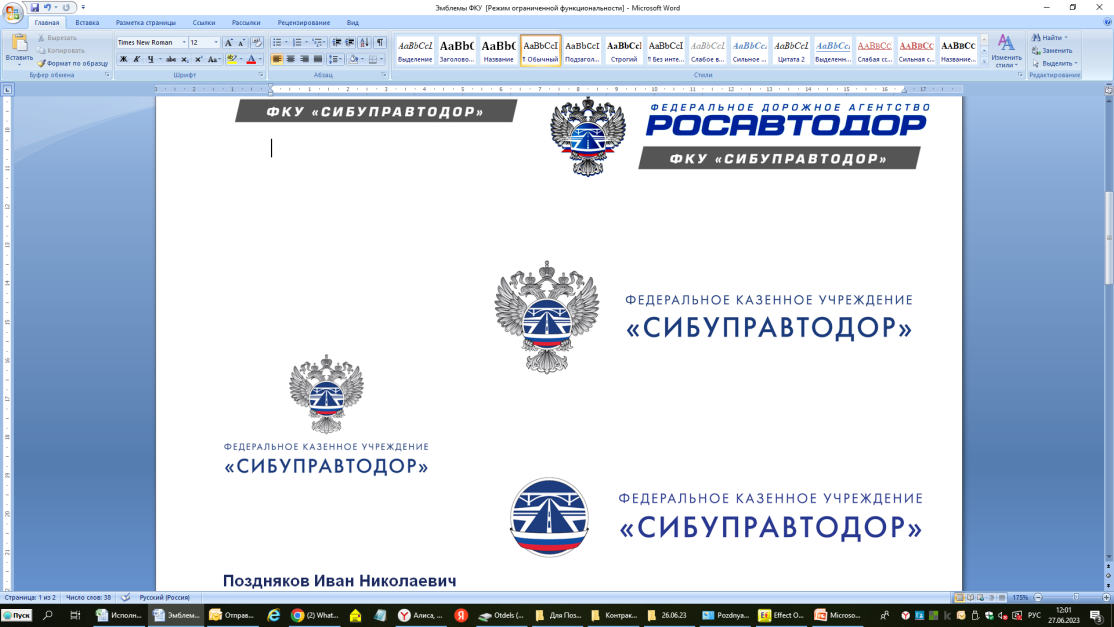 Контроль качества покрытия
914 проб
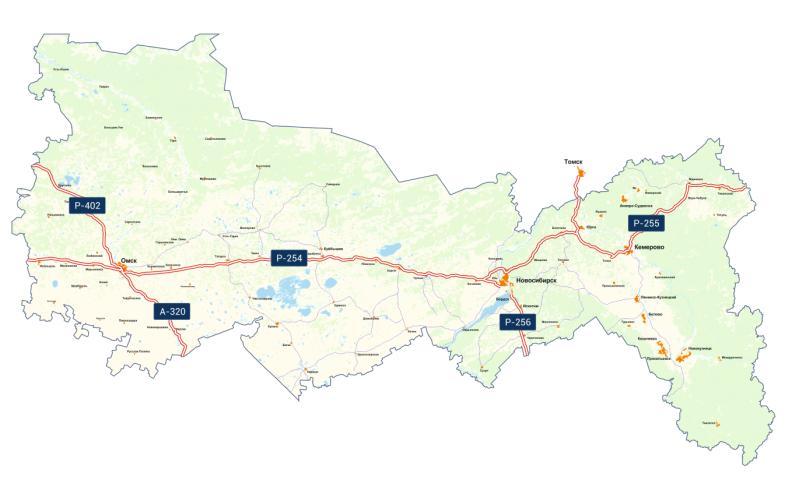 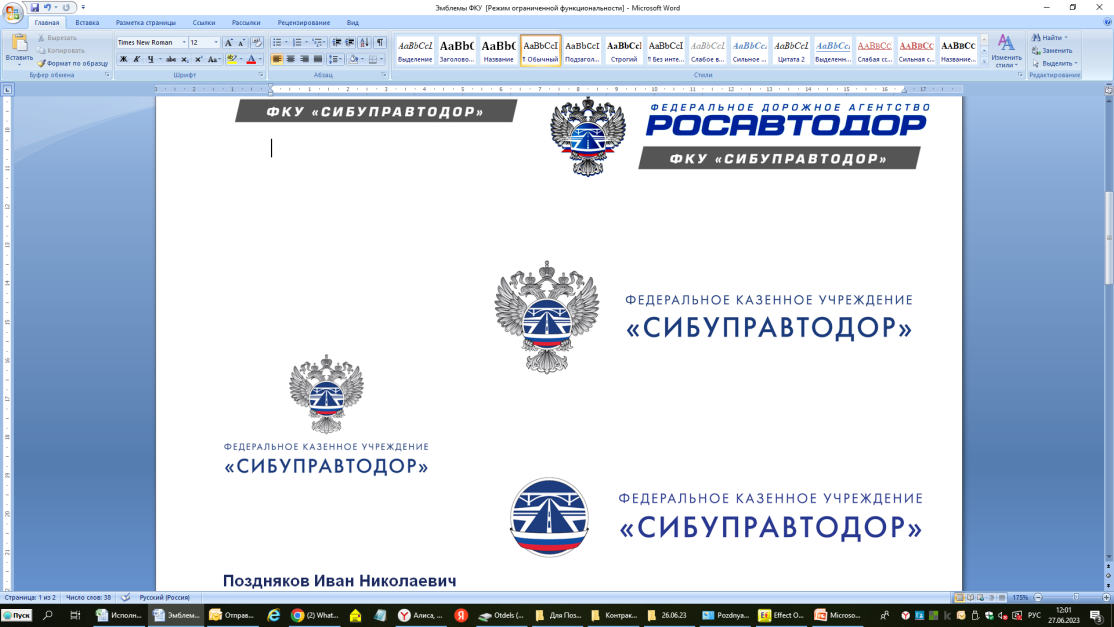 Улица Владимировская
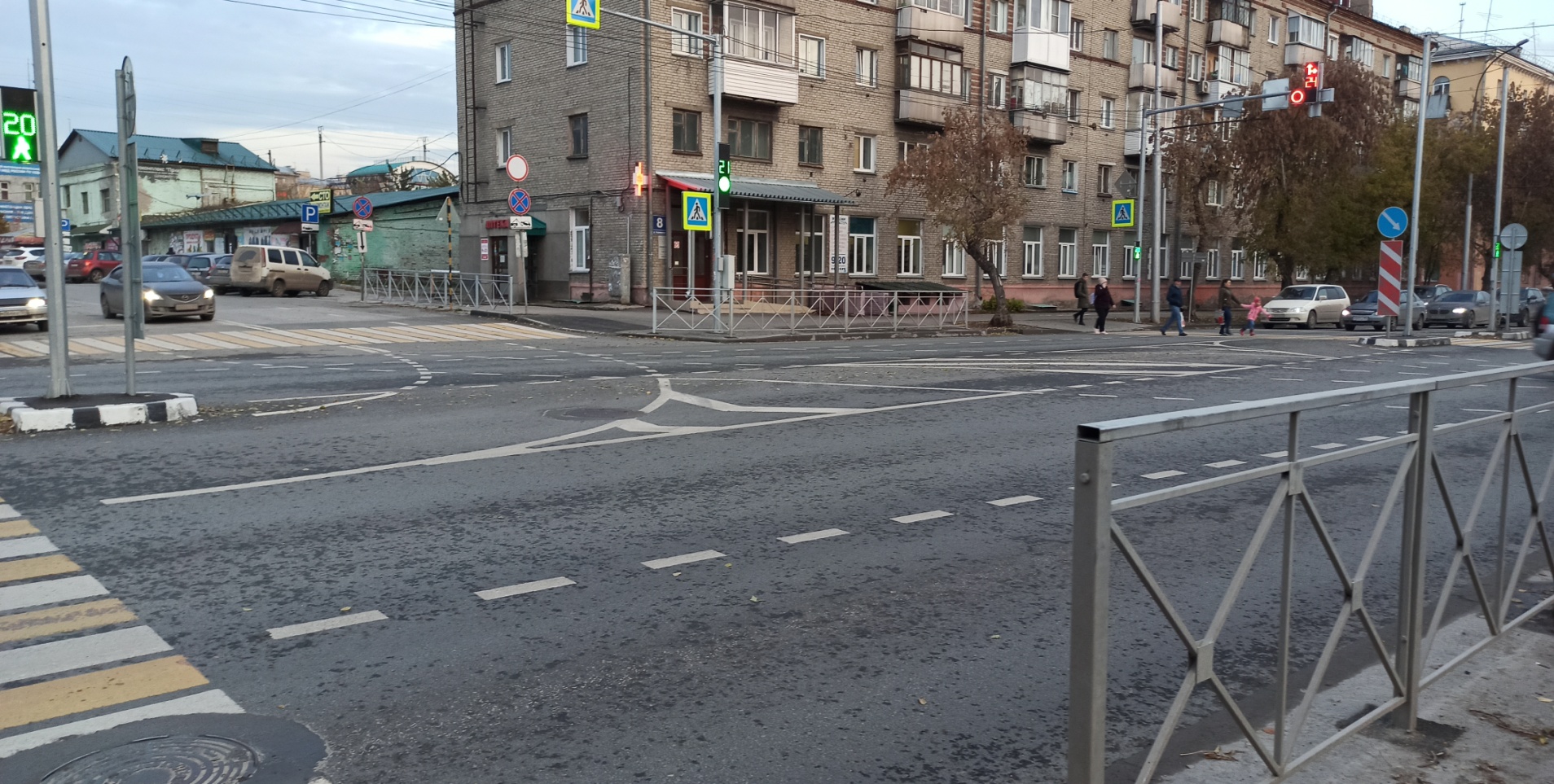 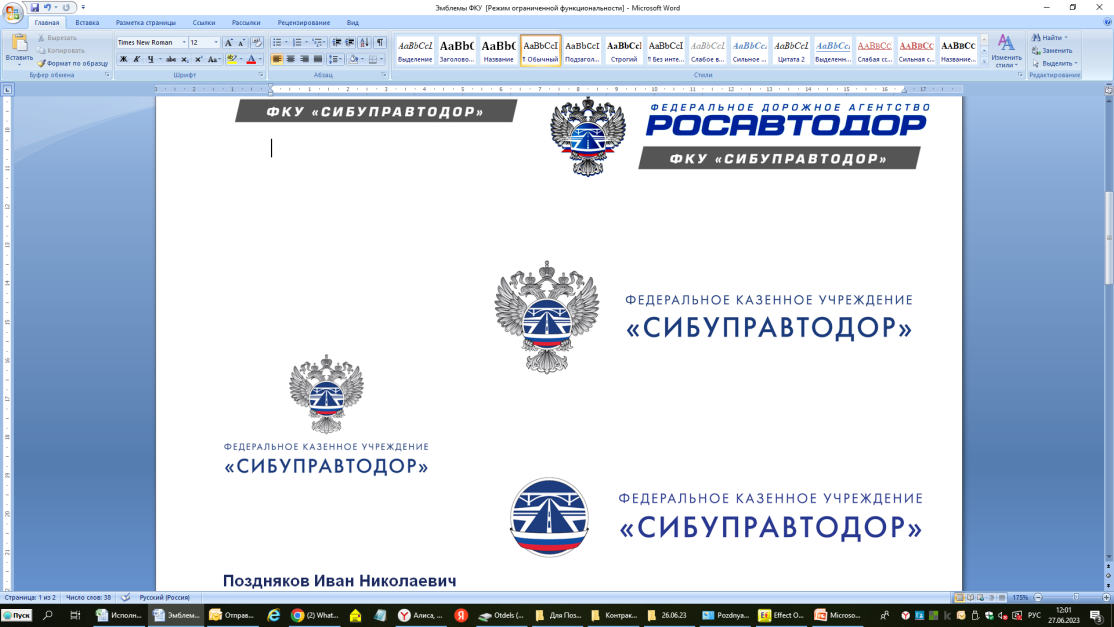 Улица Орджоникидзе
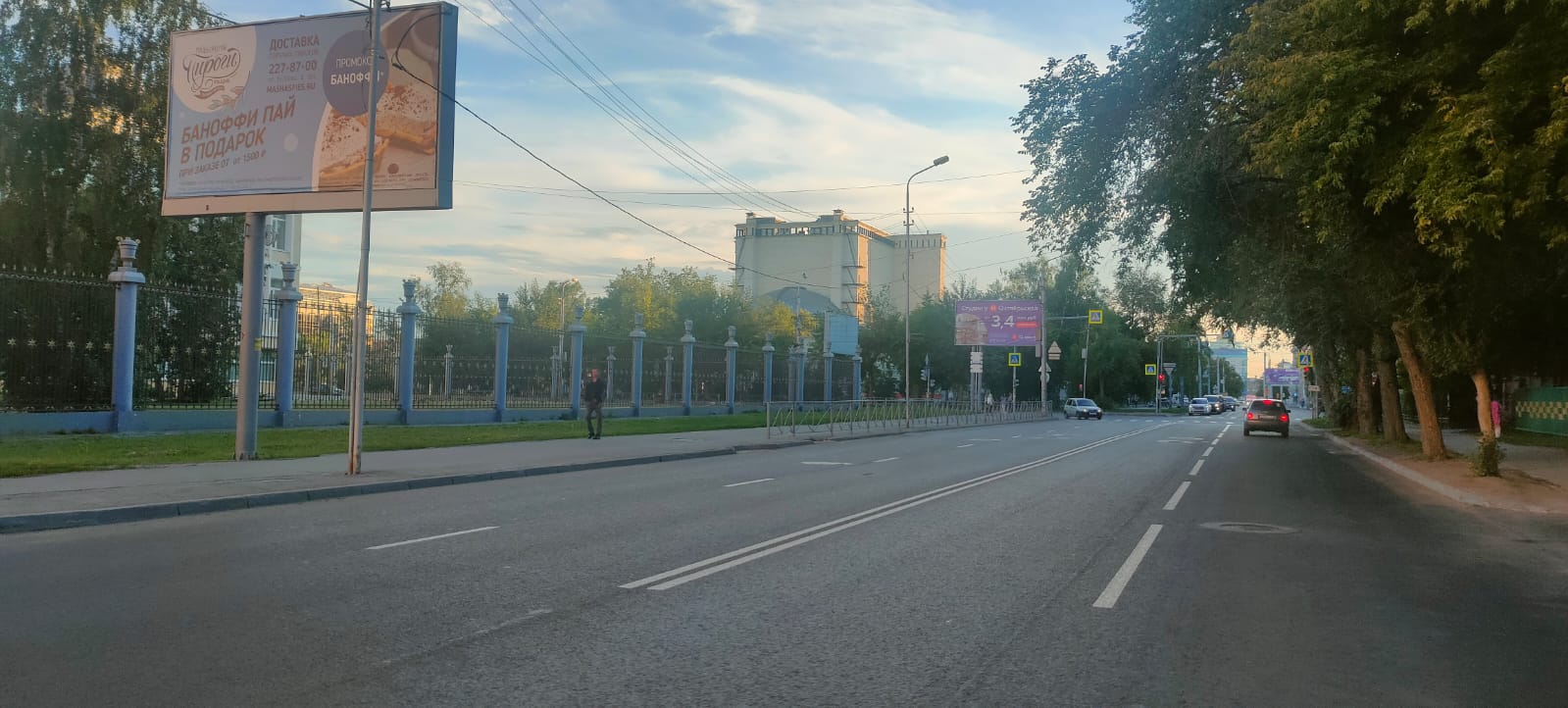 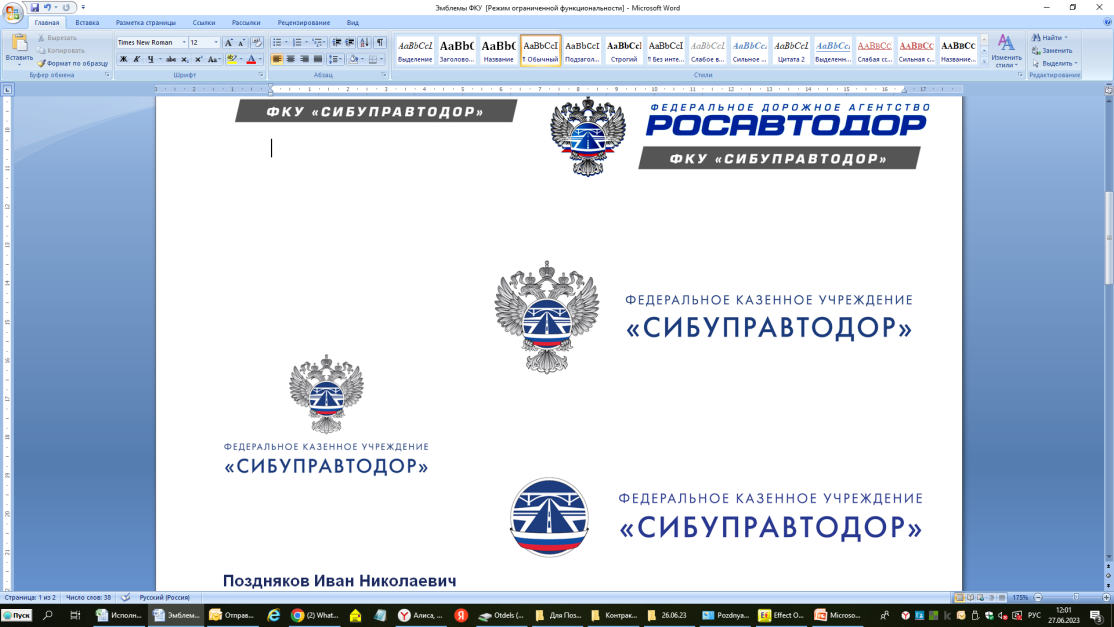 Улица Петухова
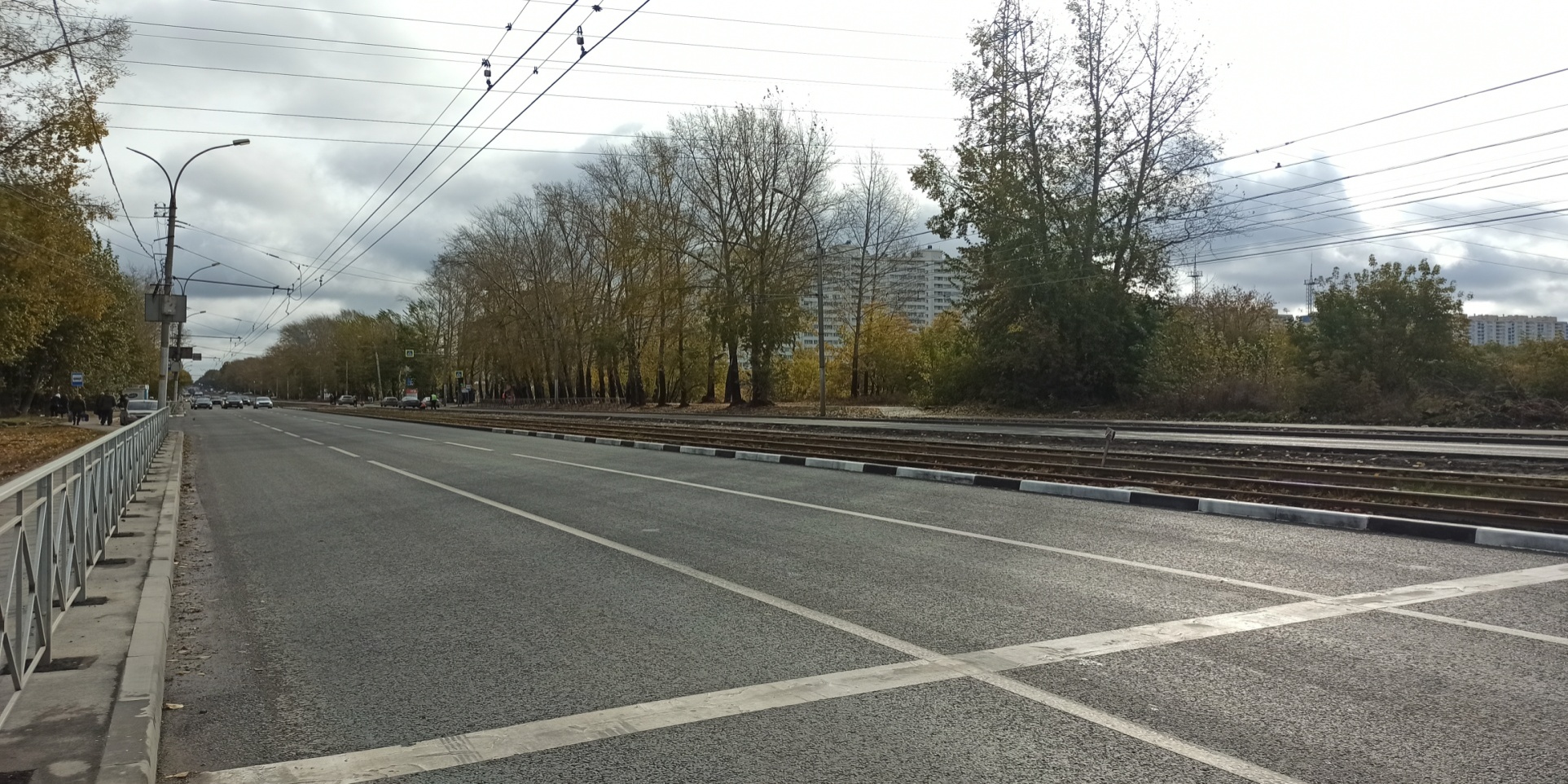 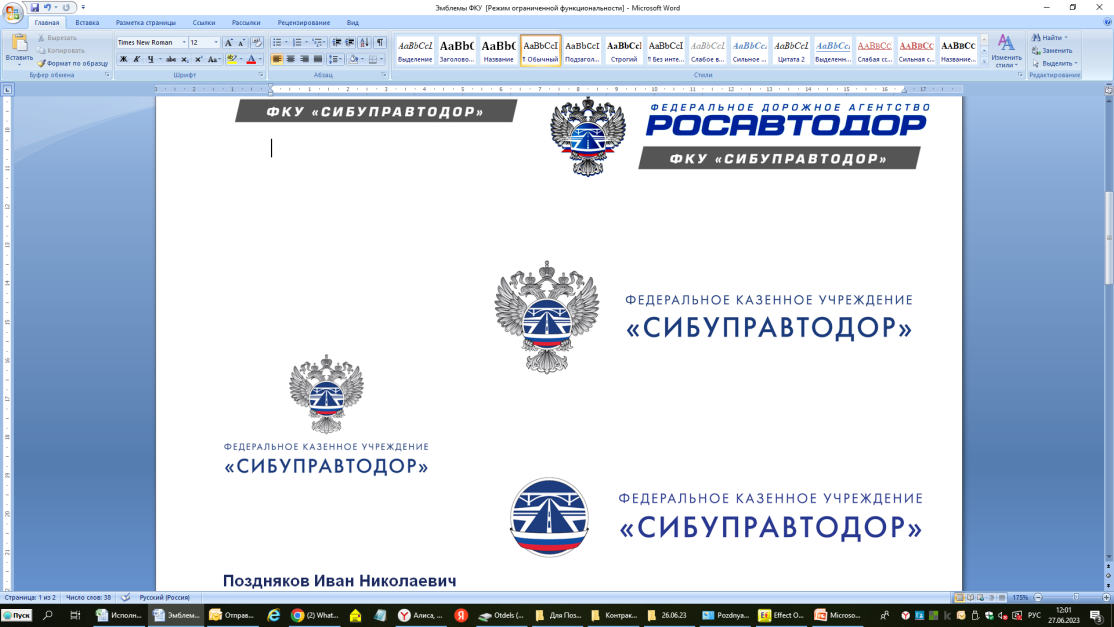 Обследование гарантийных объектов
Обследовано объектов по гарантийным обязательствам в 2023 году – 100 %.
 колейность на а/б покрытии – 101 объект
 сетка трещин – 150 объектов
 выкрашивание, выбоины на покрытии - 342 объекта
 износ горизонтальной разметки – 65 объектов
 просадка люков, дождеприемников – 145 объектов
 просадка а/б покрытия -  66 объектов
 пучина на а/б покрытии – 5 объектов
 выкрашивание а/б покрытия на месте отбора проб или совсем не заделанные  вырубки –                                  84 объекта
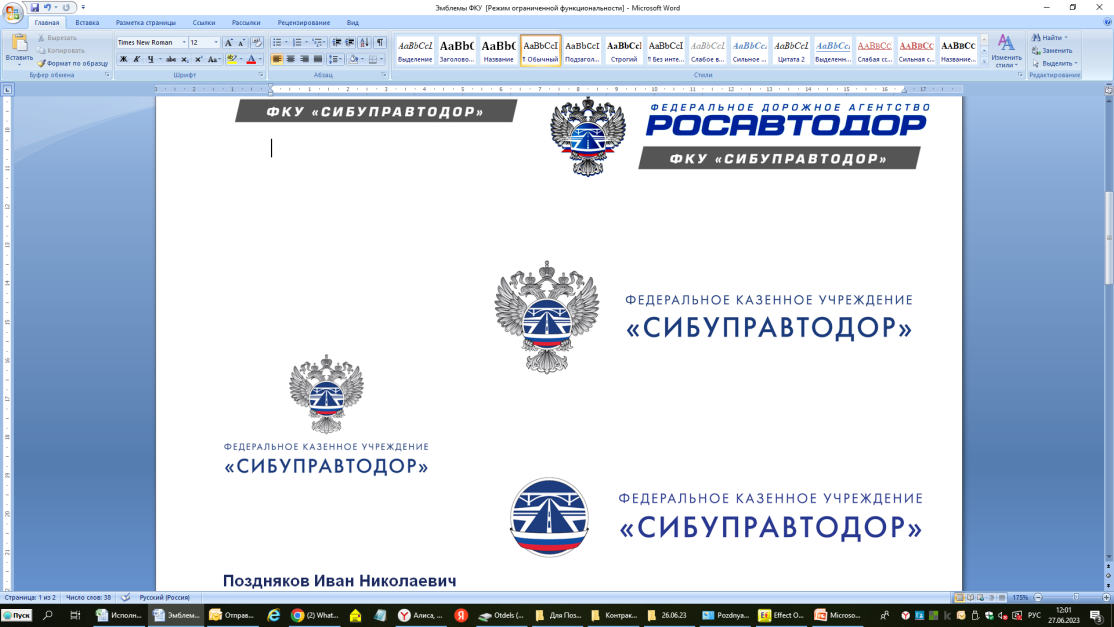 Обследование гарантийных объектов
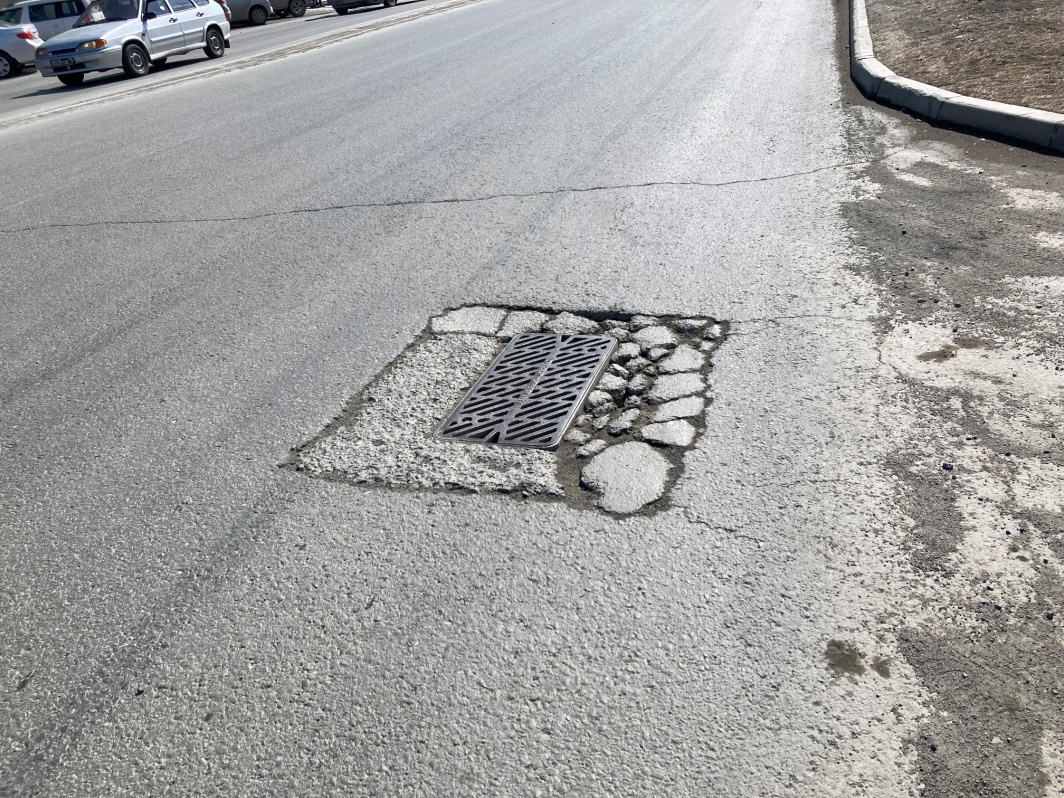 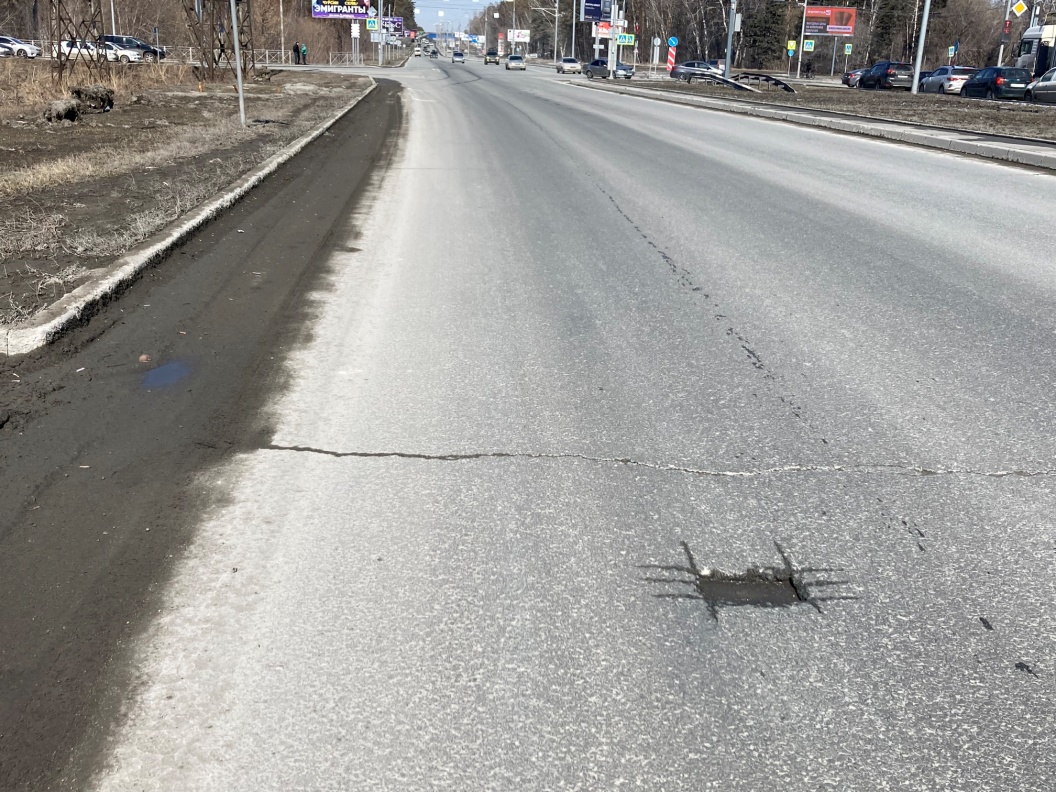 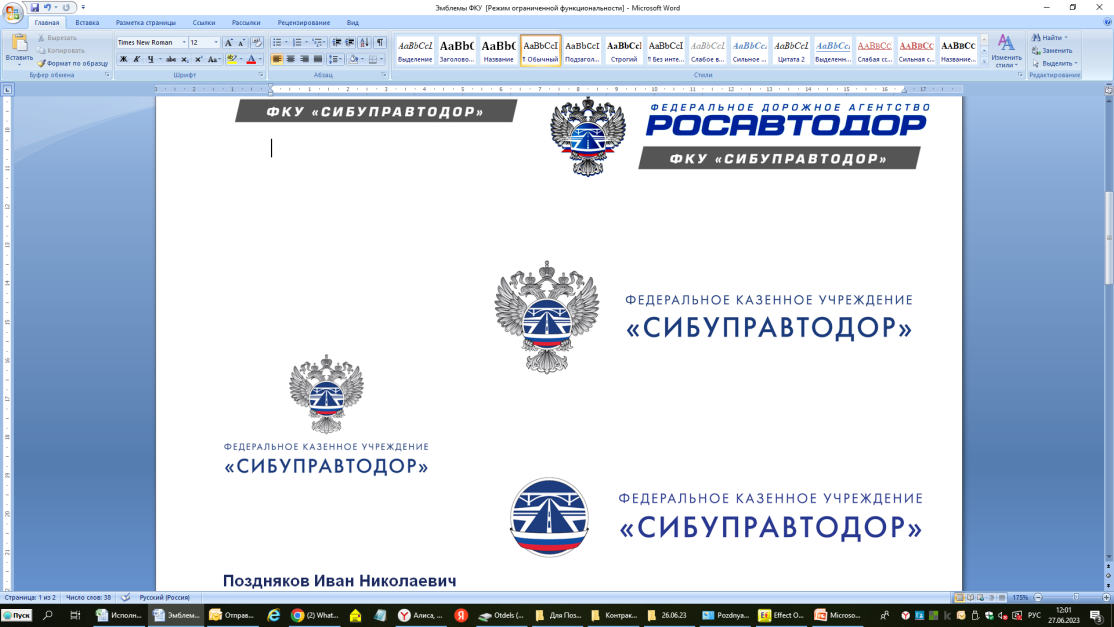 Обследование гарантийных объектов
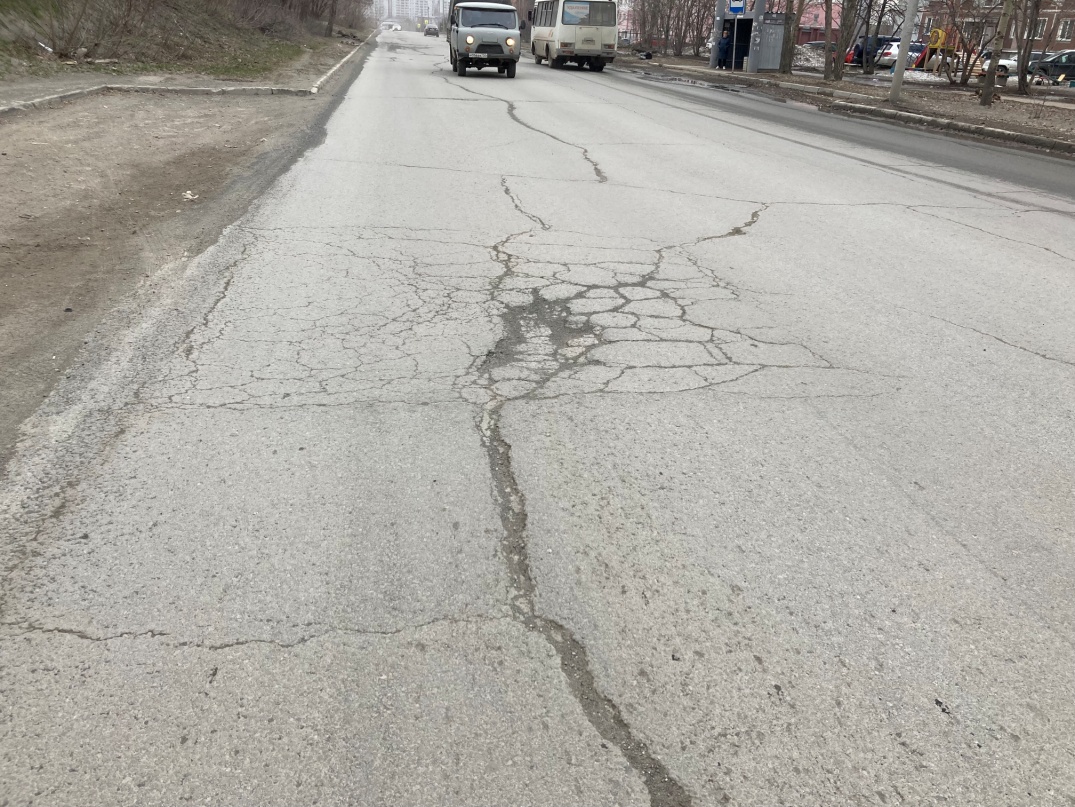 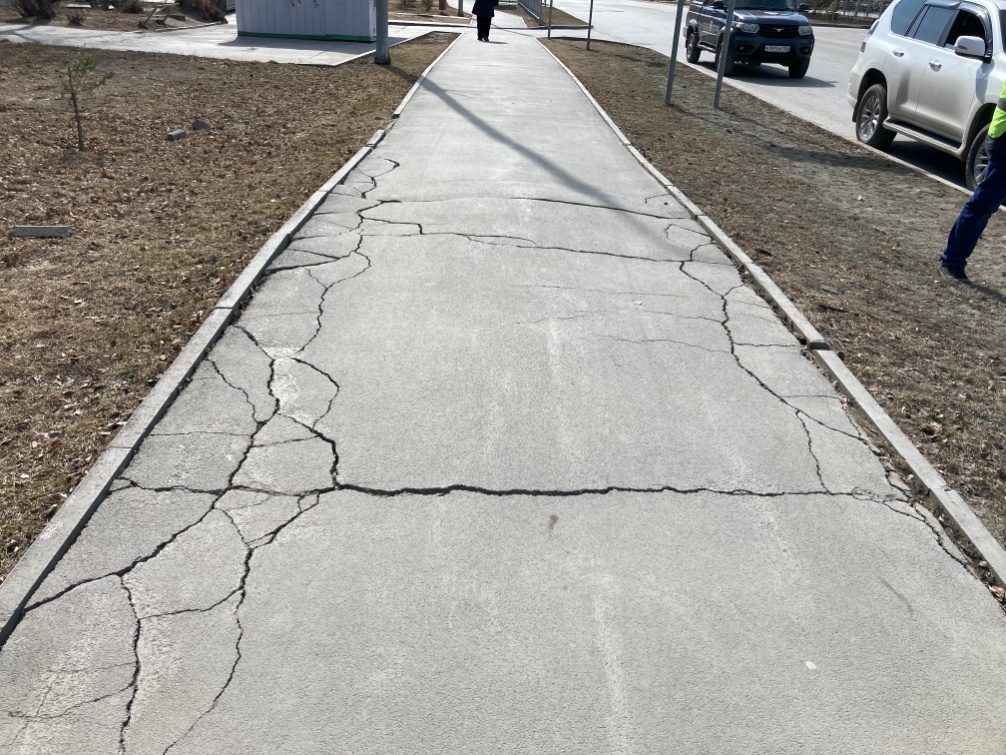 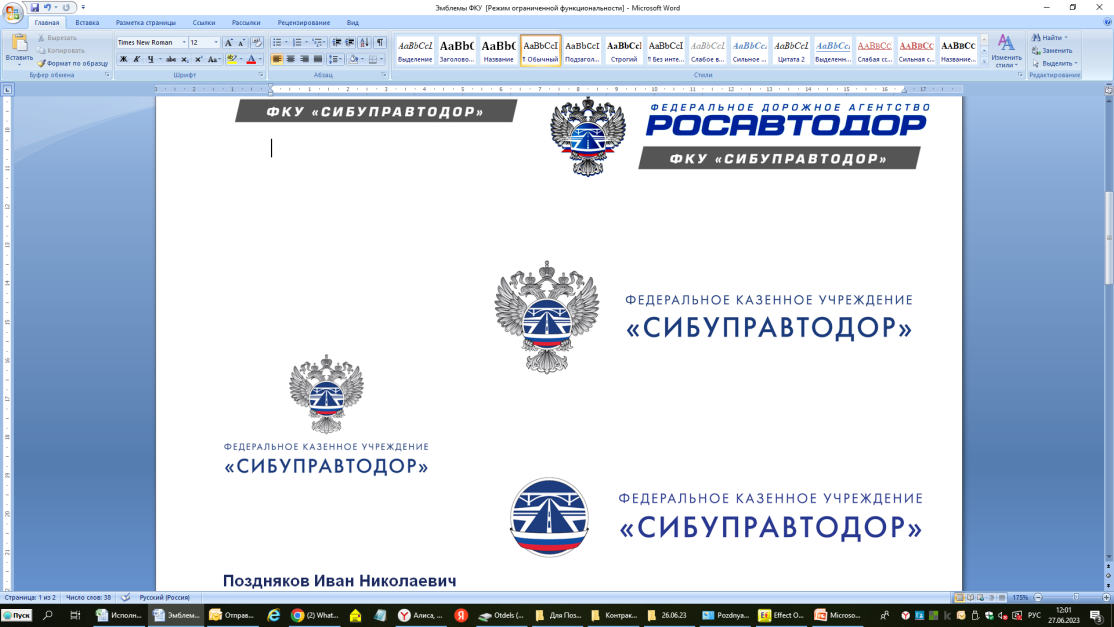 Проведение семинаров
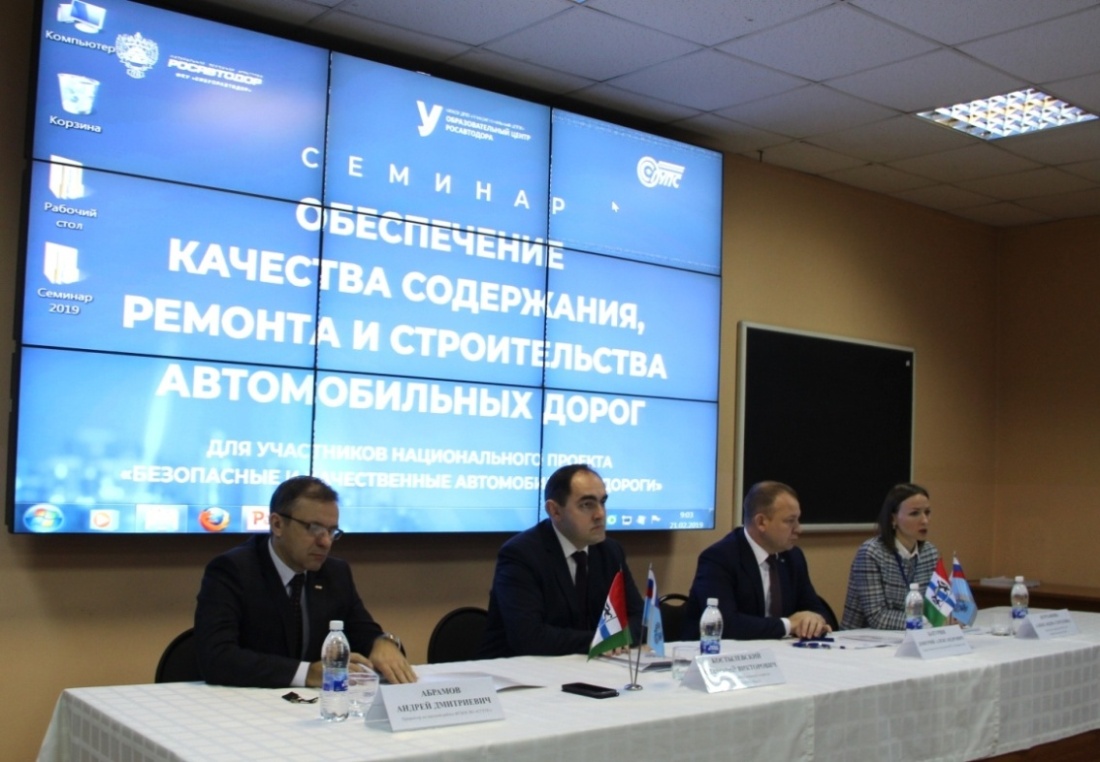 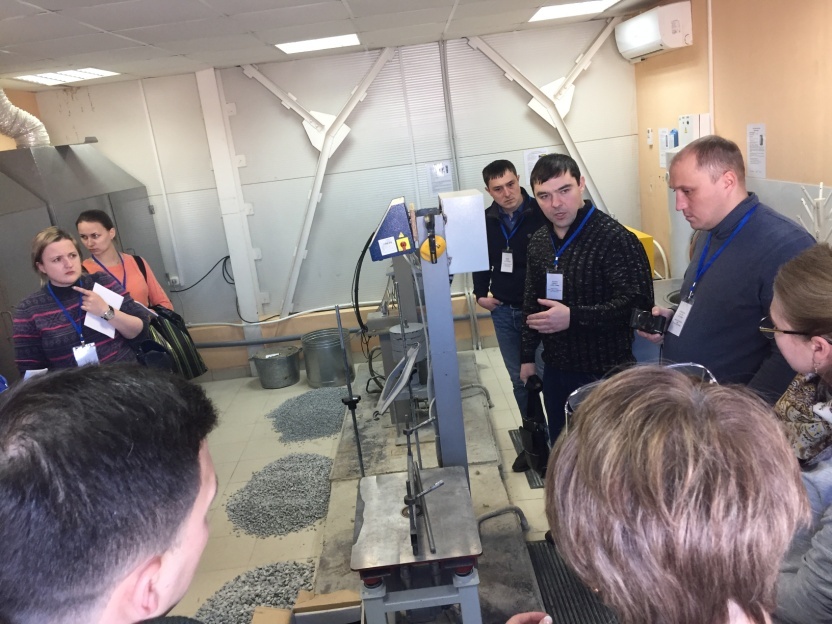 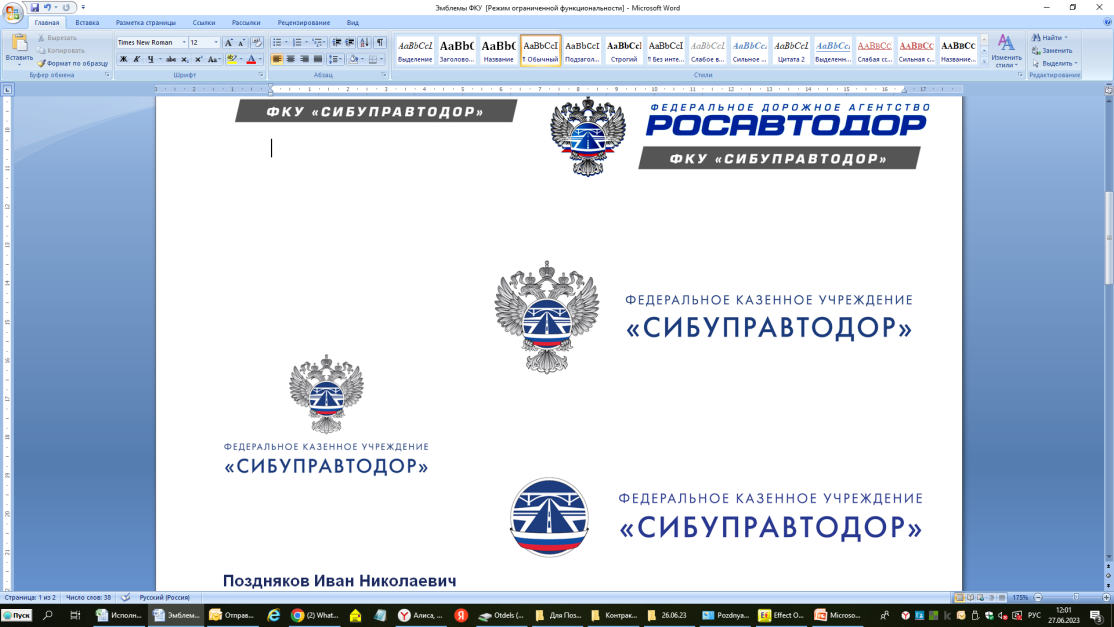 Проведение семинаров
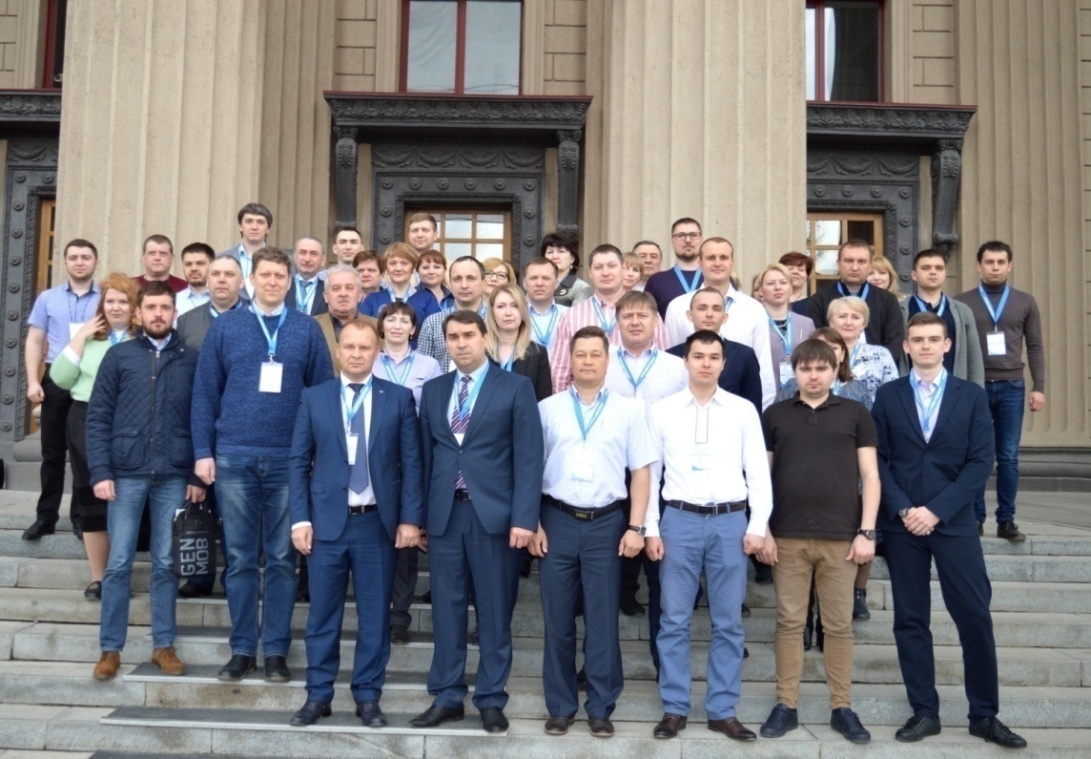 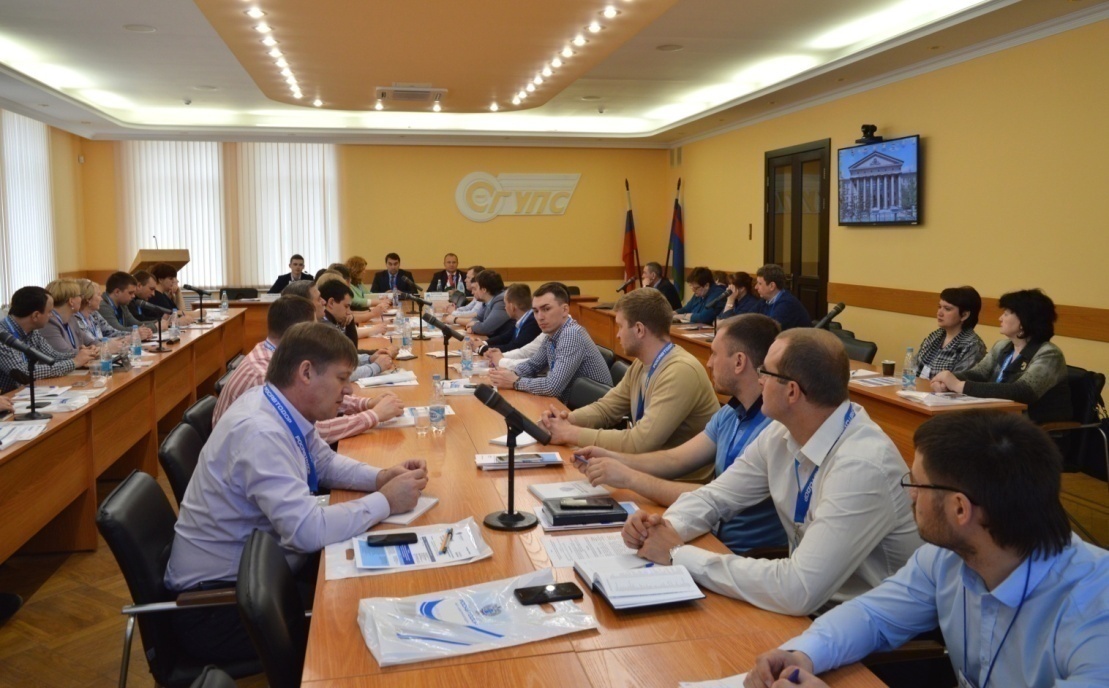 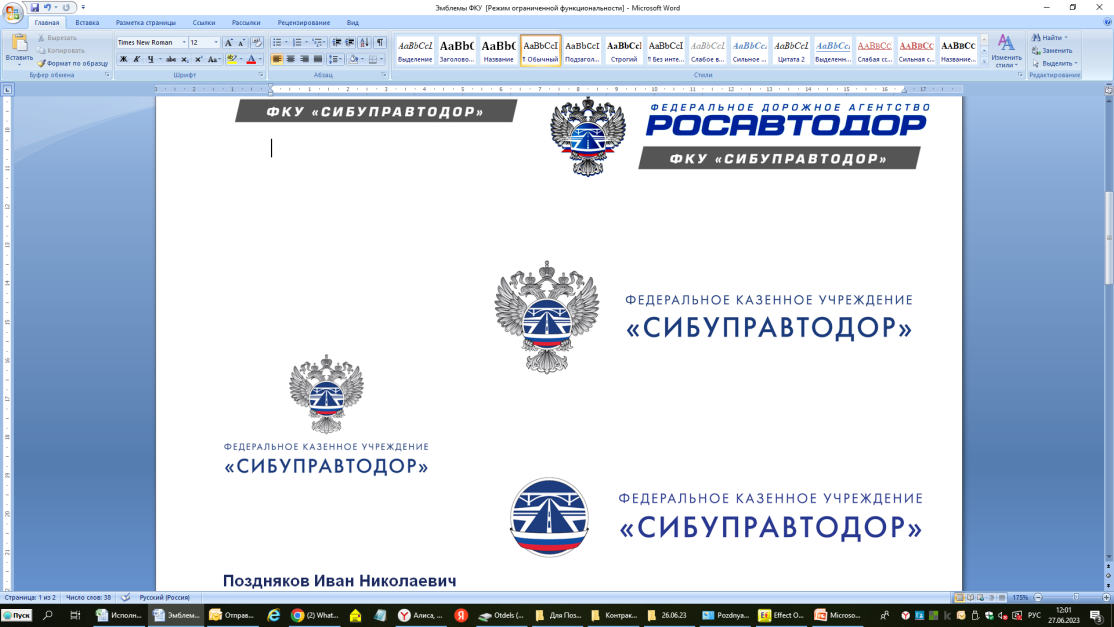 Проведение семинаров
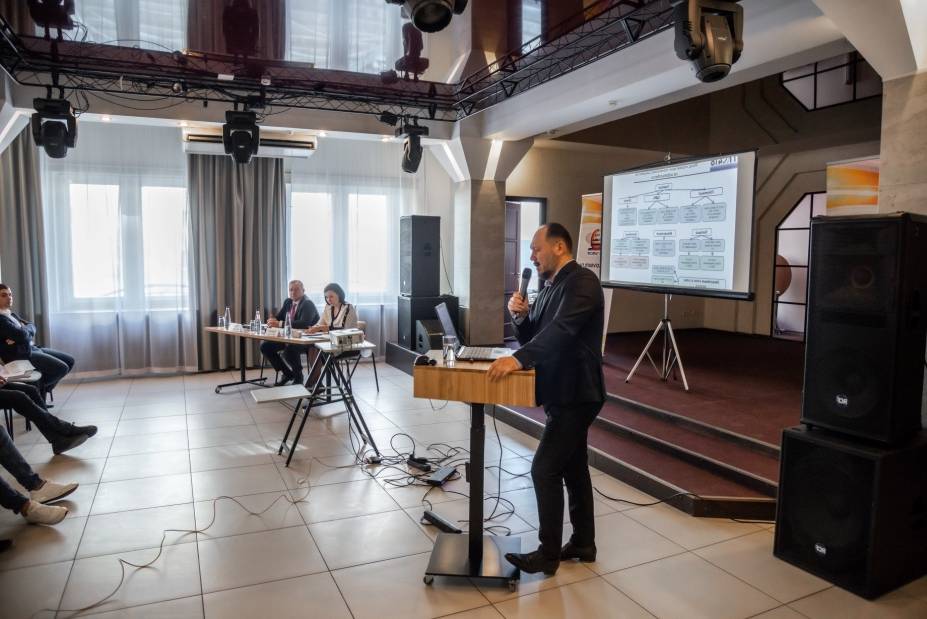 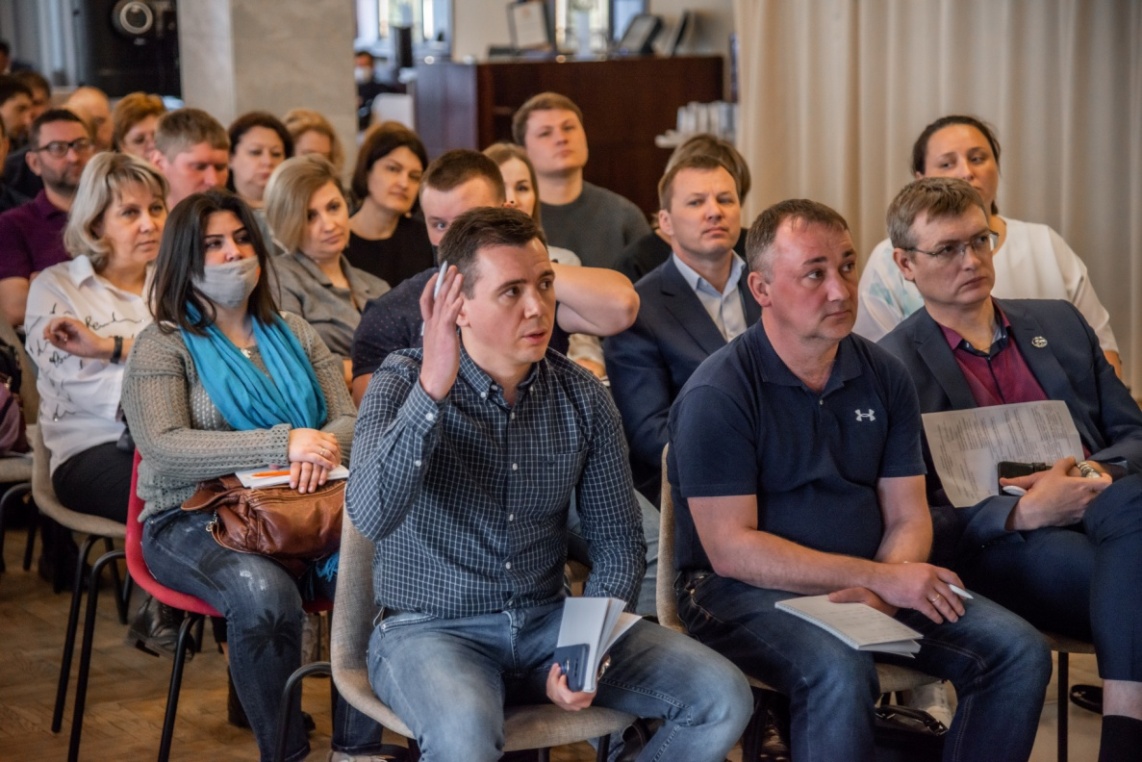 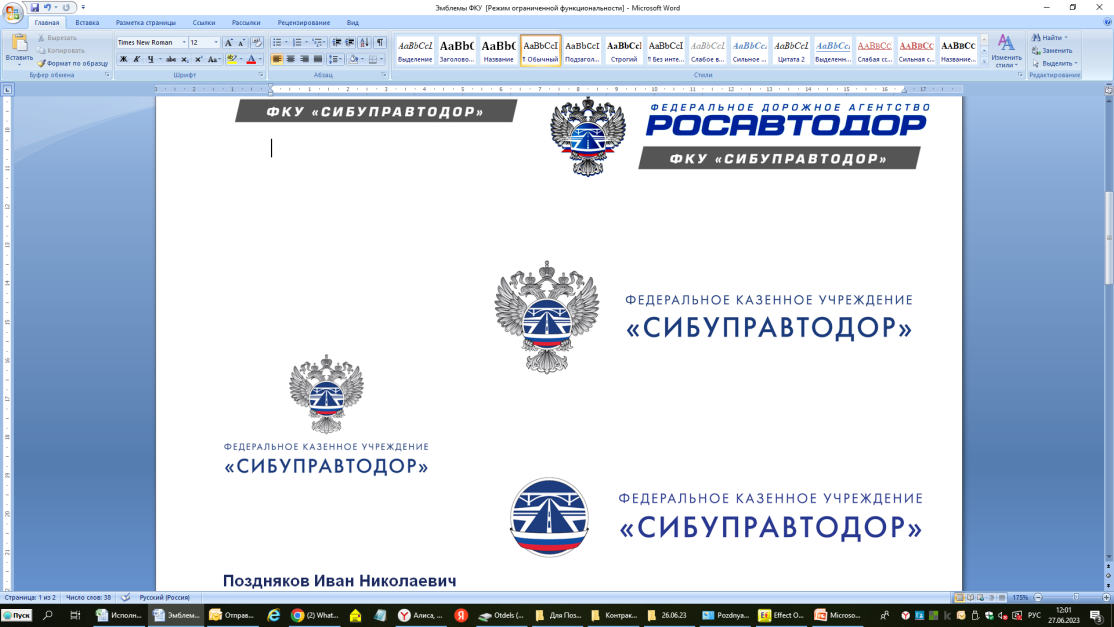 Проведение семинаров
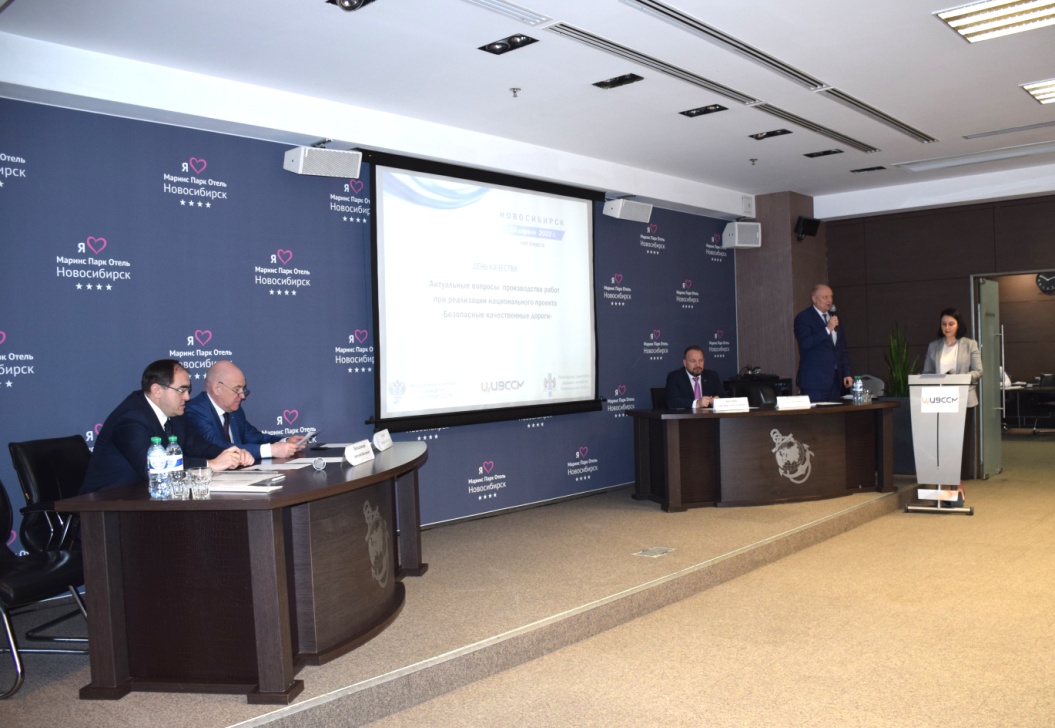 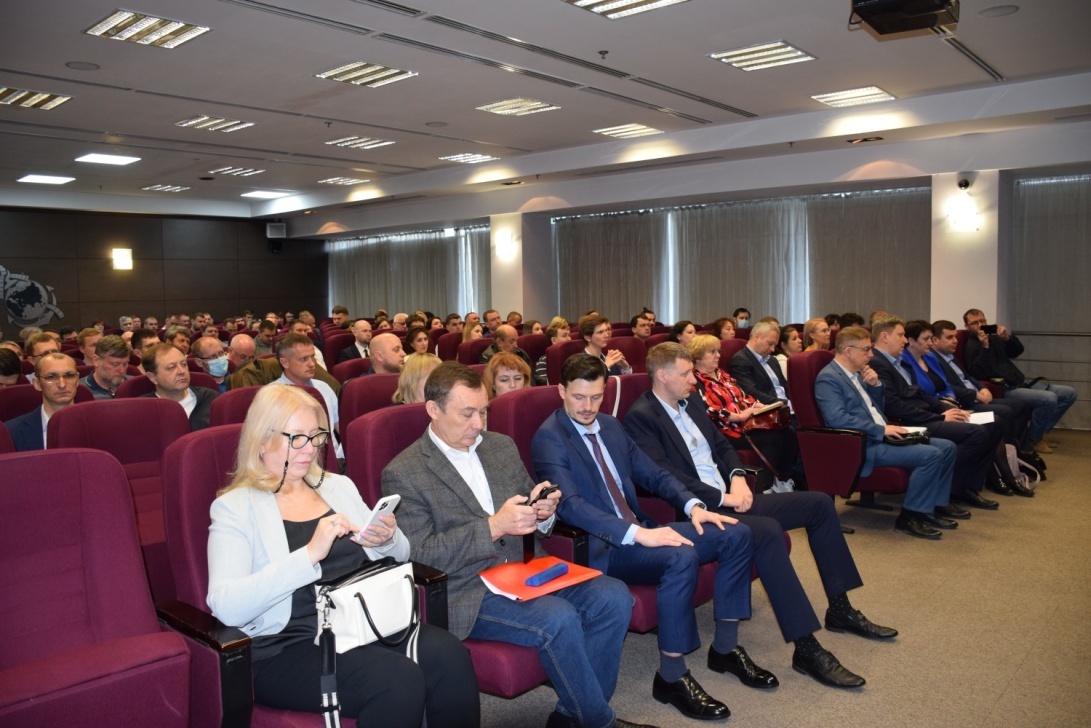 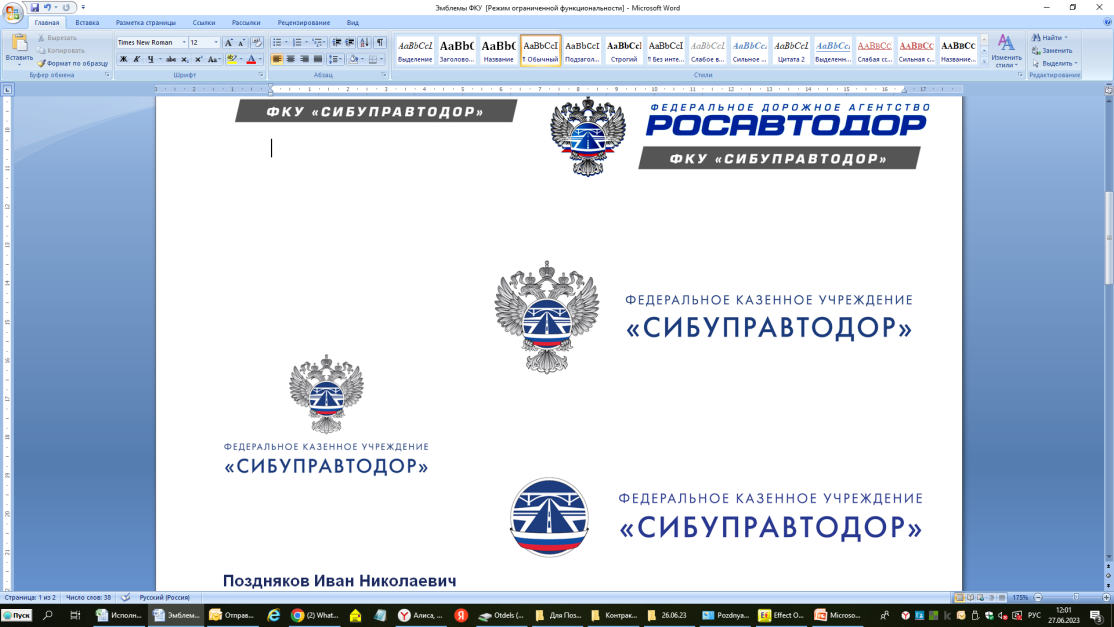 Практические занятия для студентов
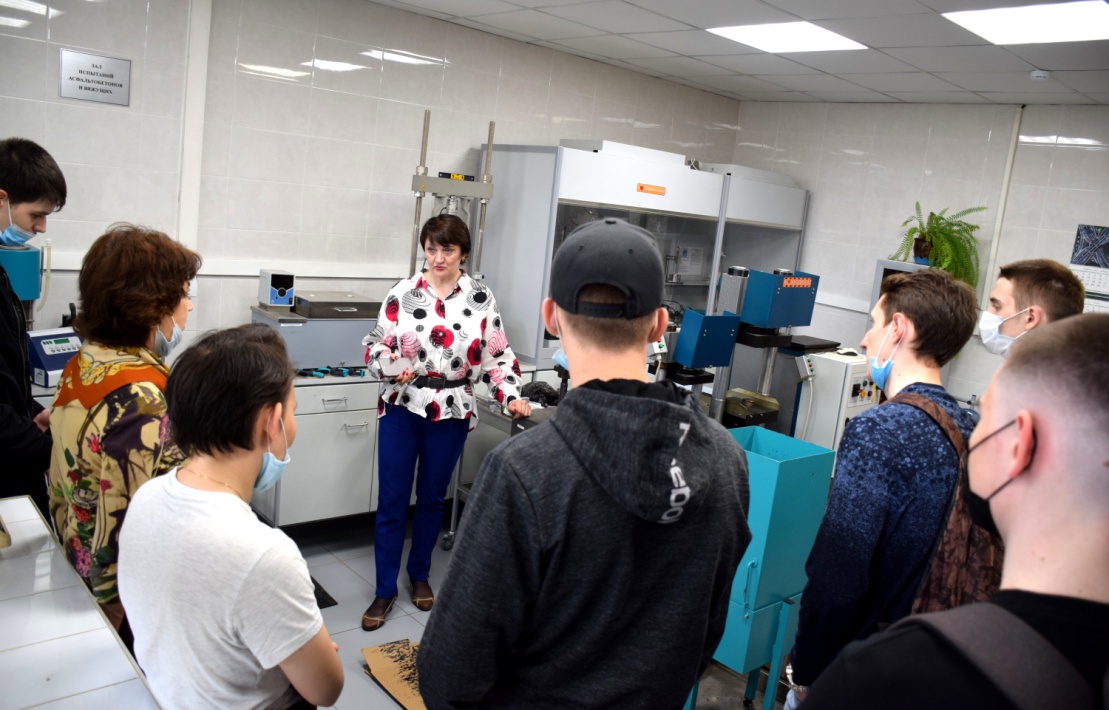 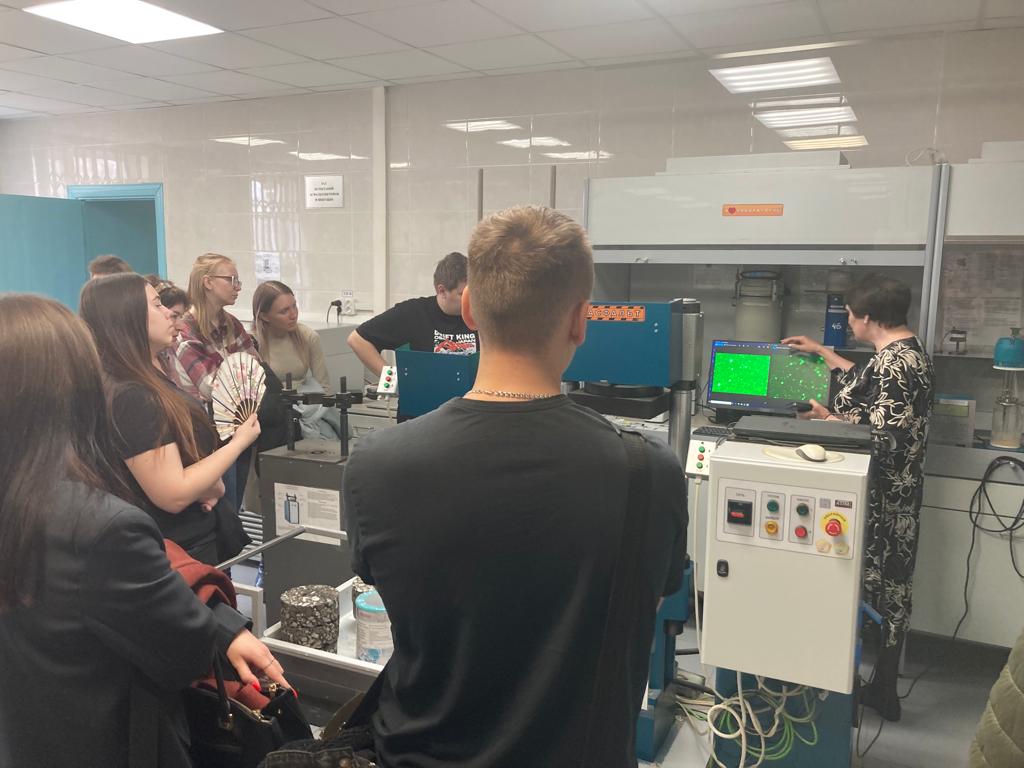 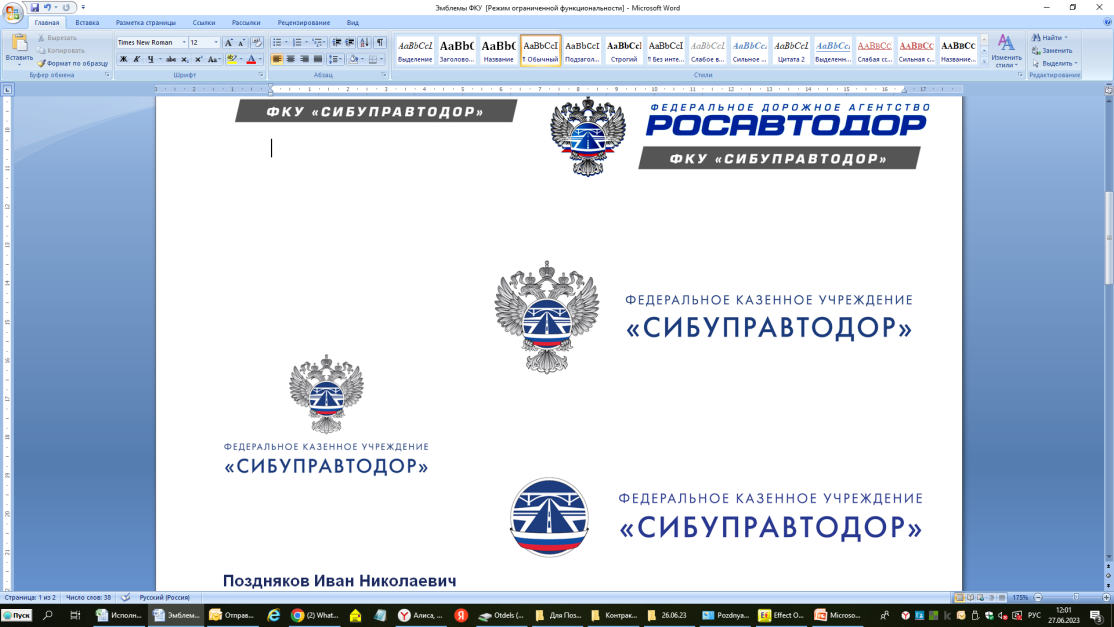 Практические занятия для студентов
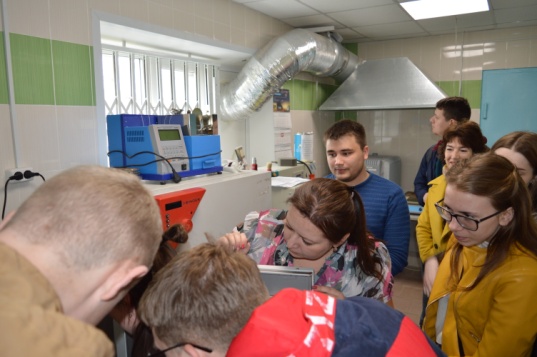 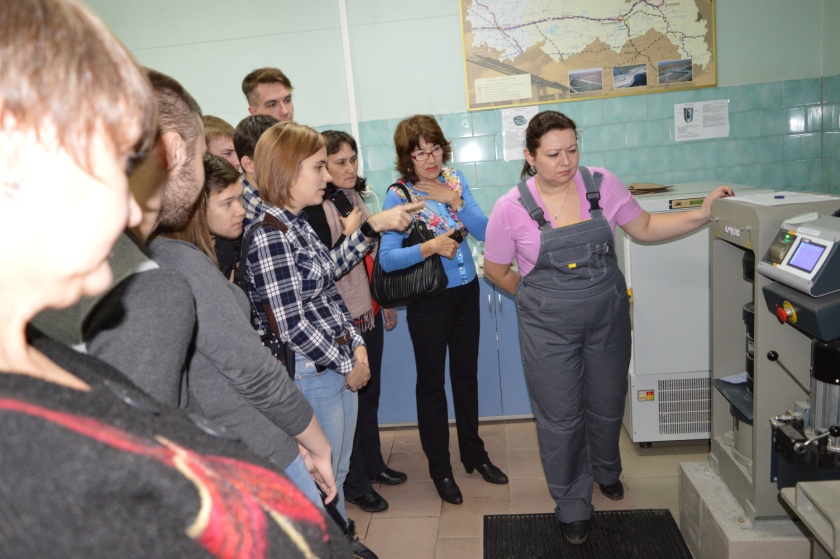 Спасибо за внимание